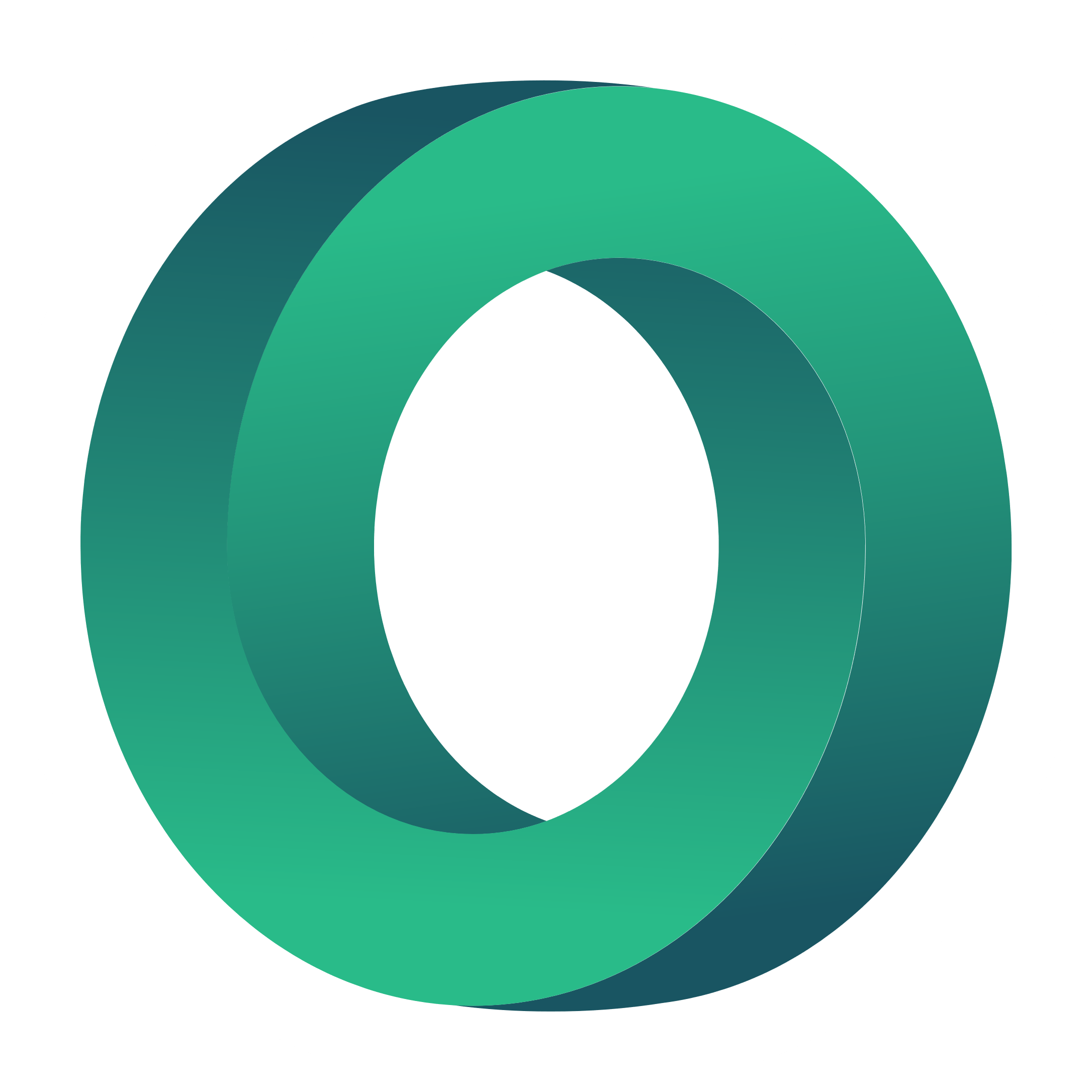 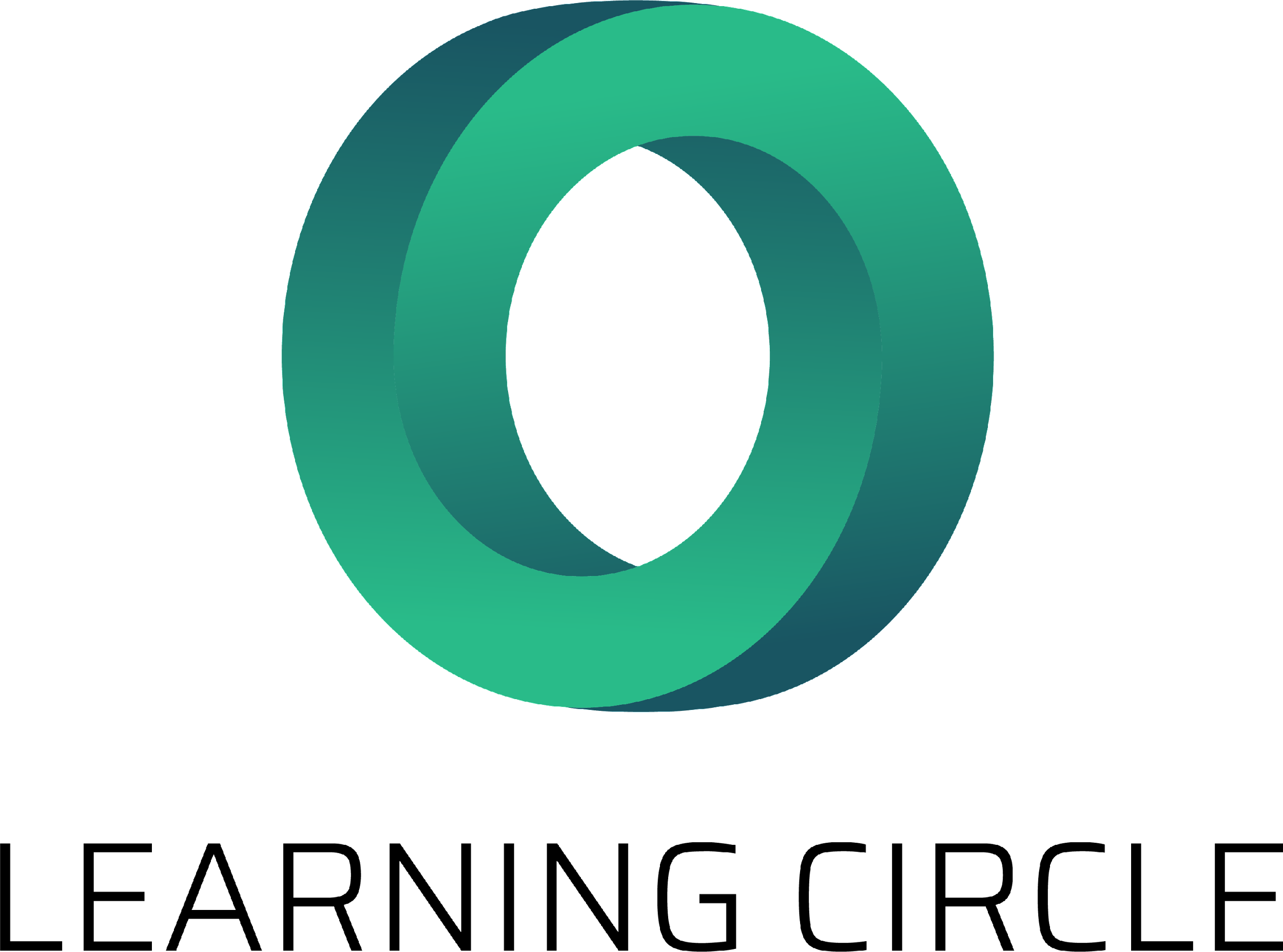 IO1: FortbildungsprogrammModul 8: Mitarbeitersuche - Erweiterung des Netzwerks und soziales Unternehmertum - PPT2
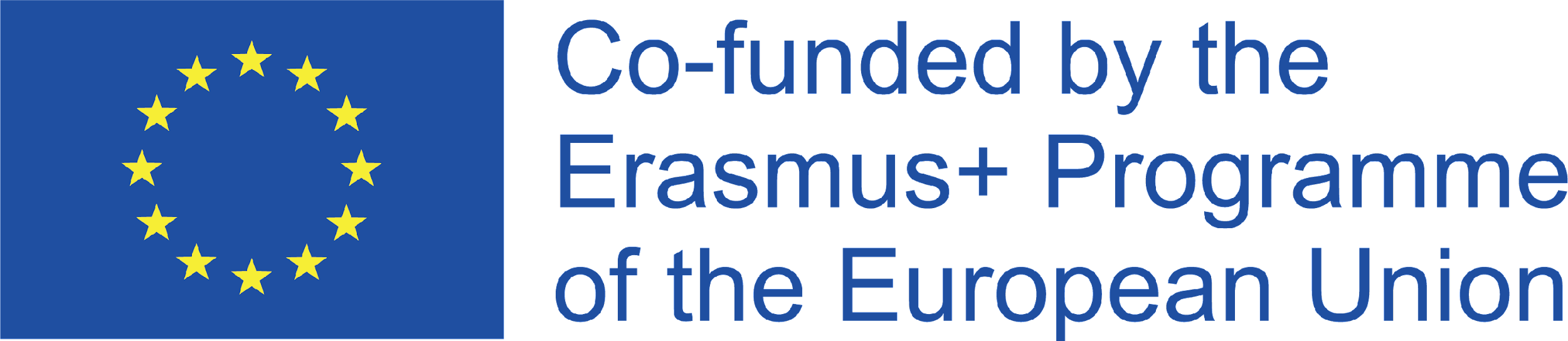 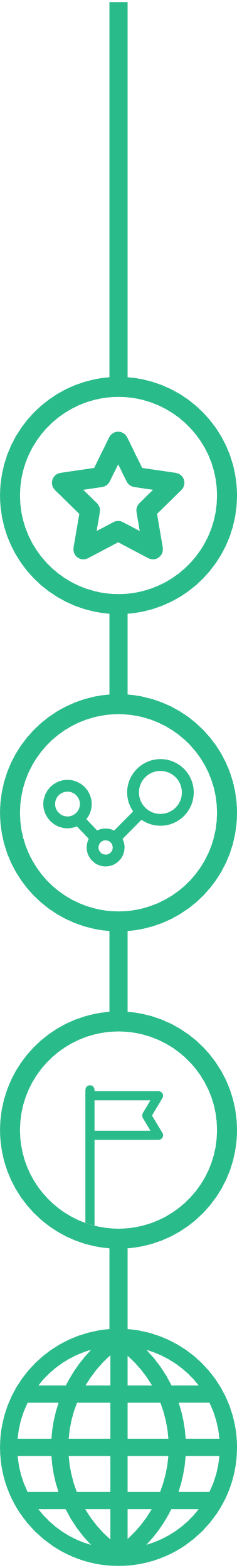 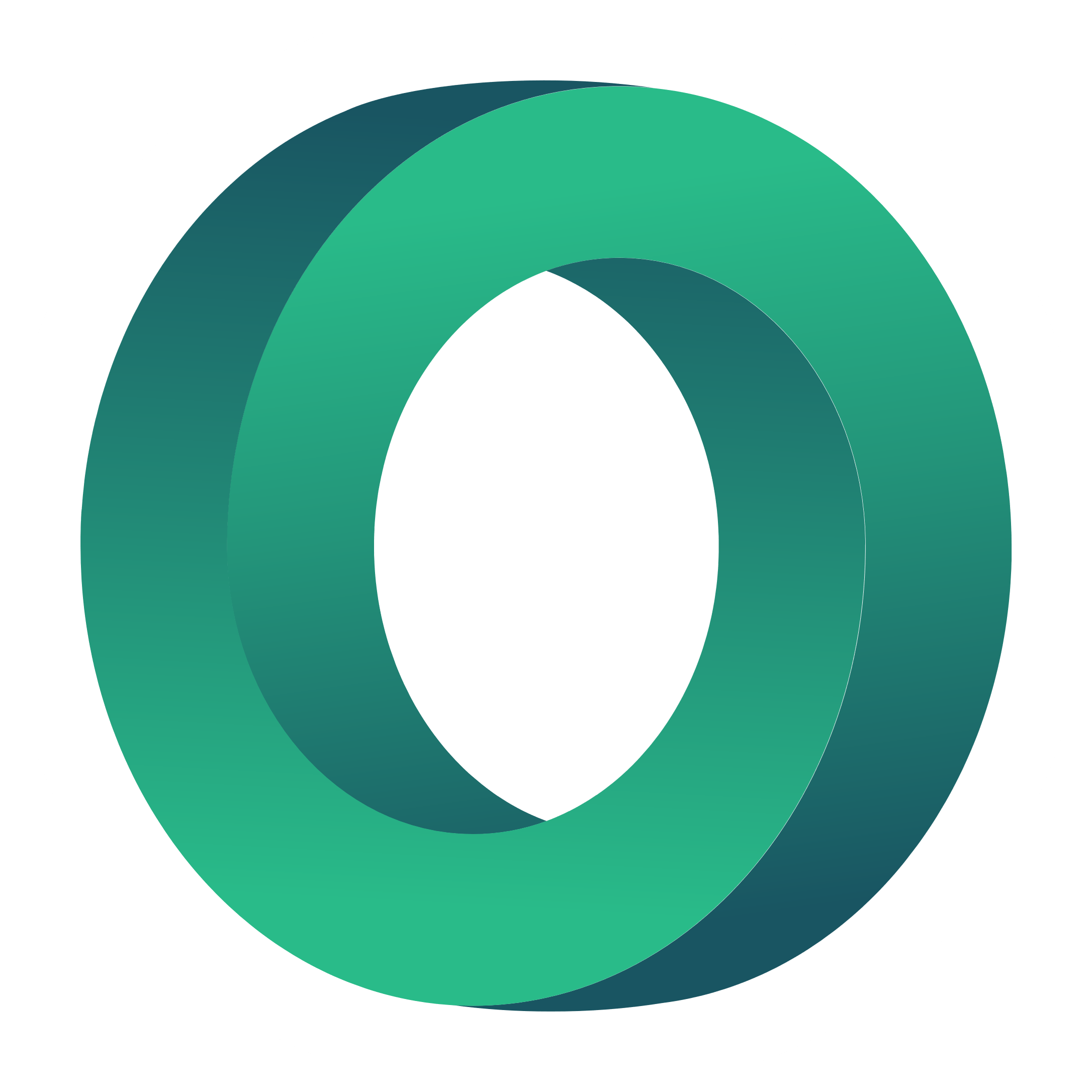 Modul 8: Inhalt
1
Stakeholder in einem Sozialunternehmen
Messung der sozialen Auswirkungen
2
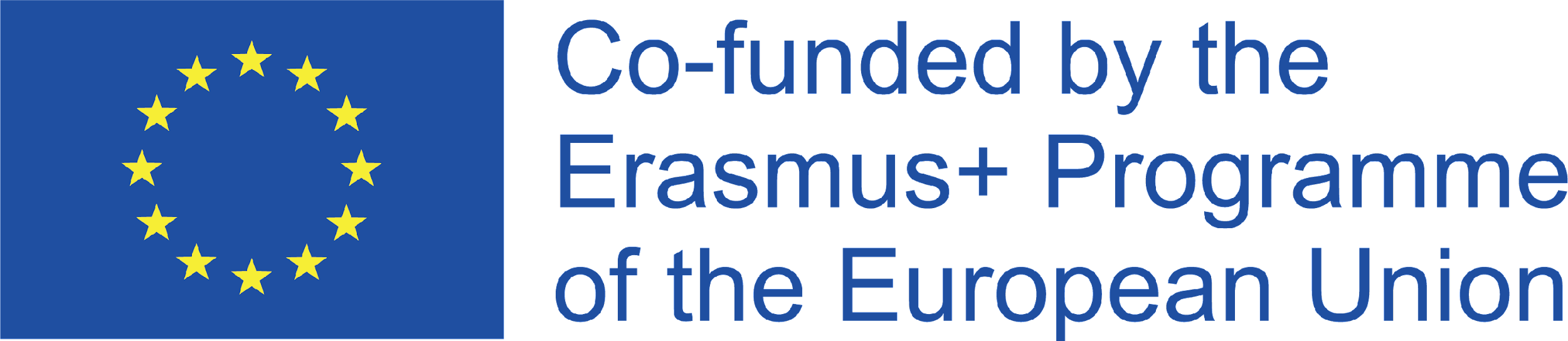 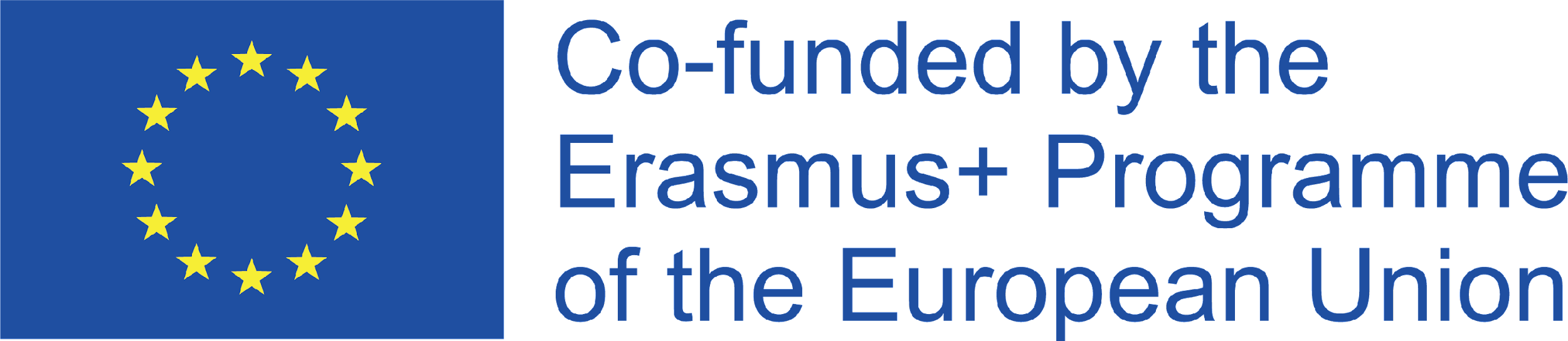 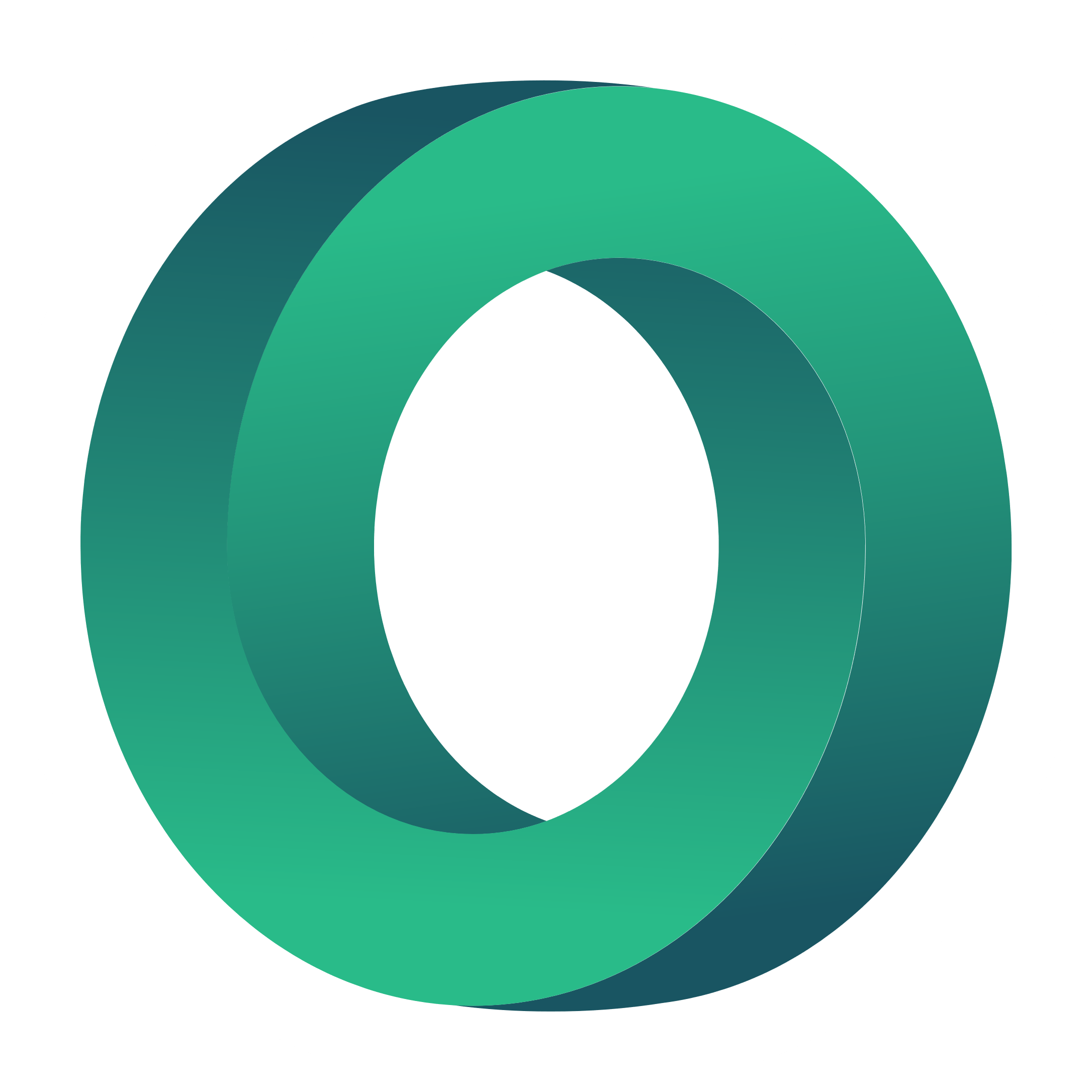 ZIELE
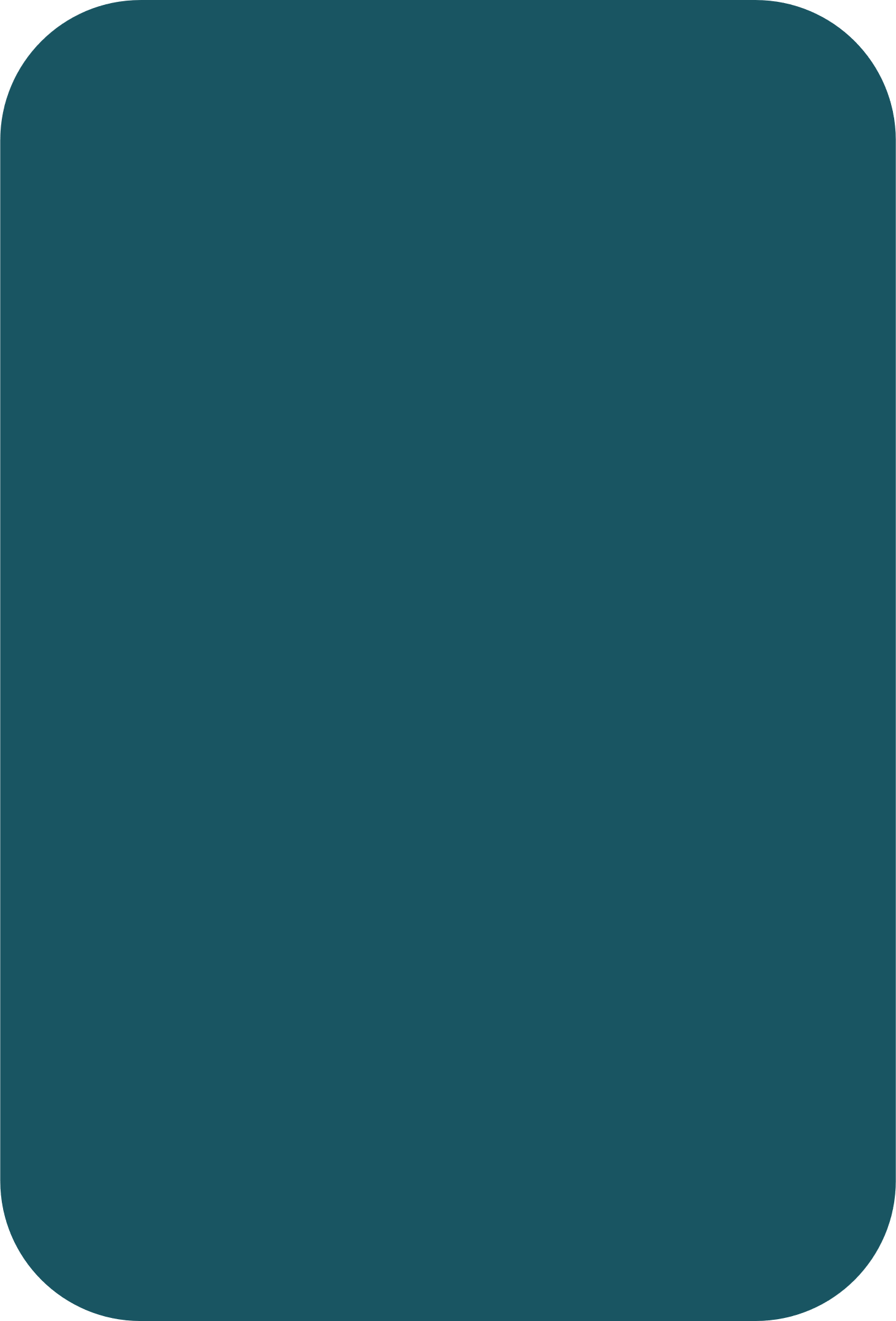 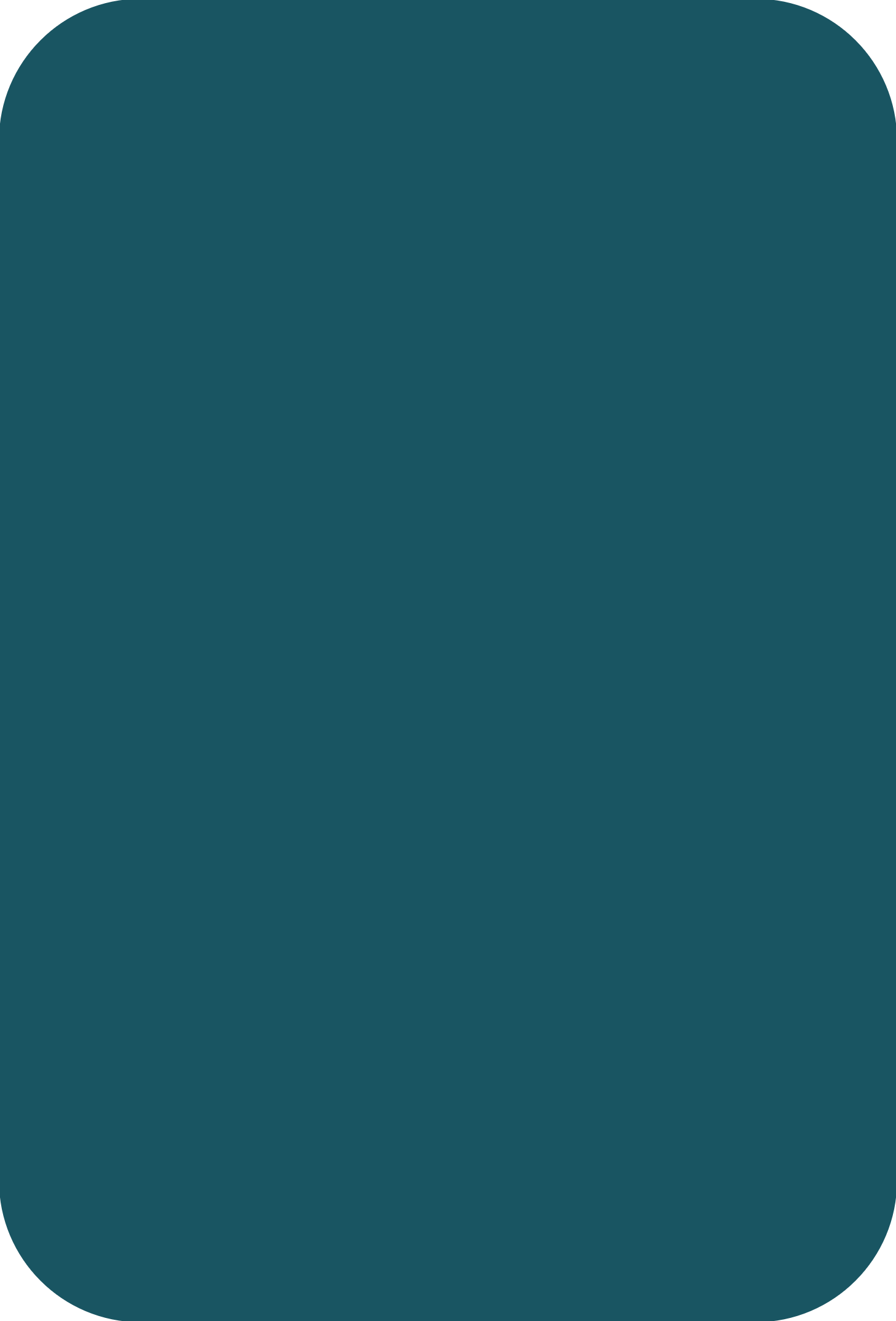 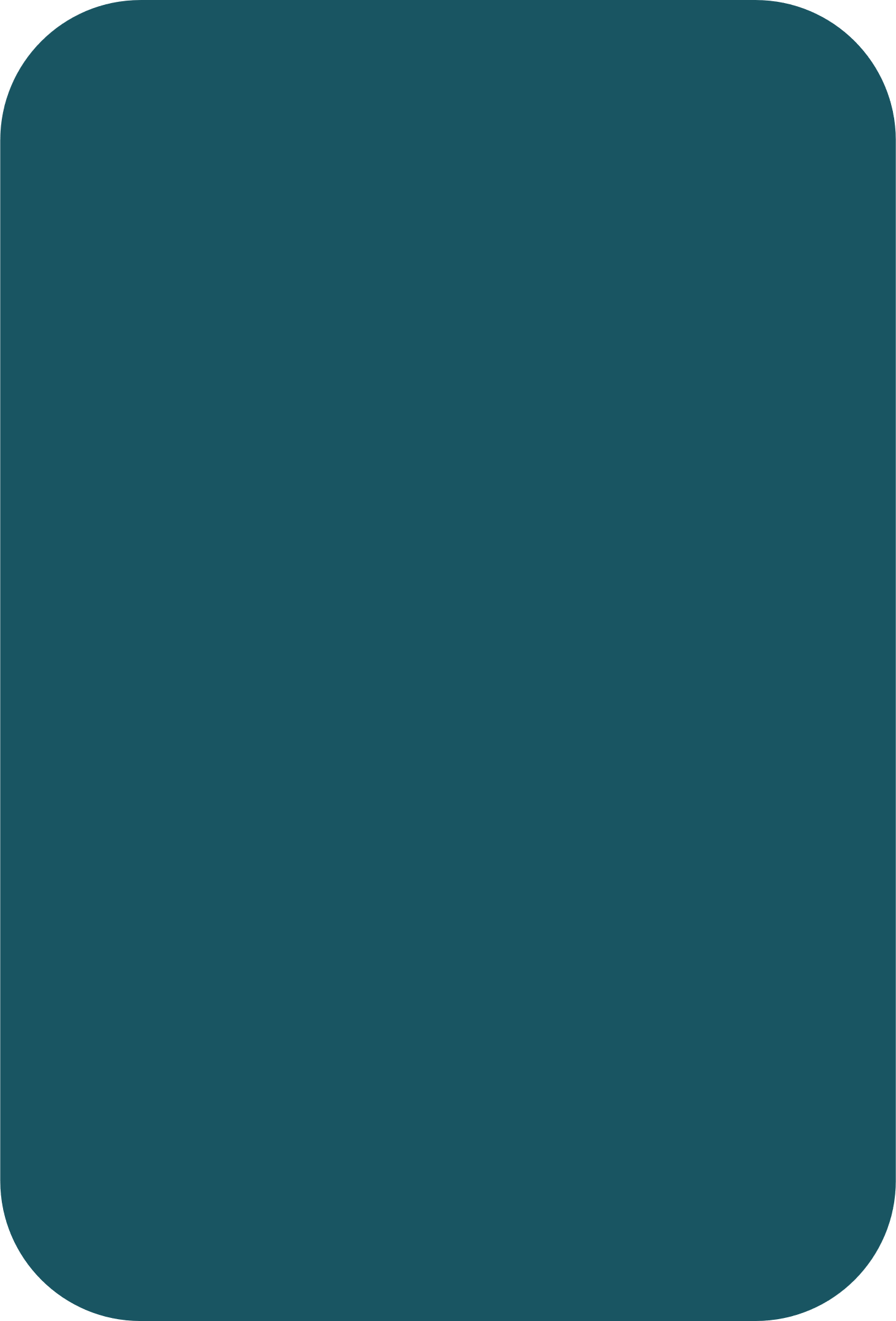 WISSEN
VERSTEHEN
COMPREHEND
Was die sozialen Auswirkungen sind
Verständnis für die Bedeutung der Messung der sozialen Auswirkungen
Die Grundlagen für die Messung der sozialen Auswirkungen einer Organisation
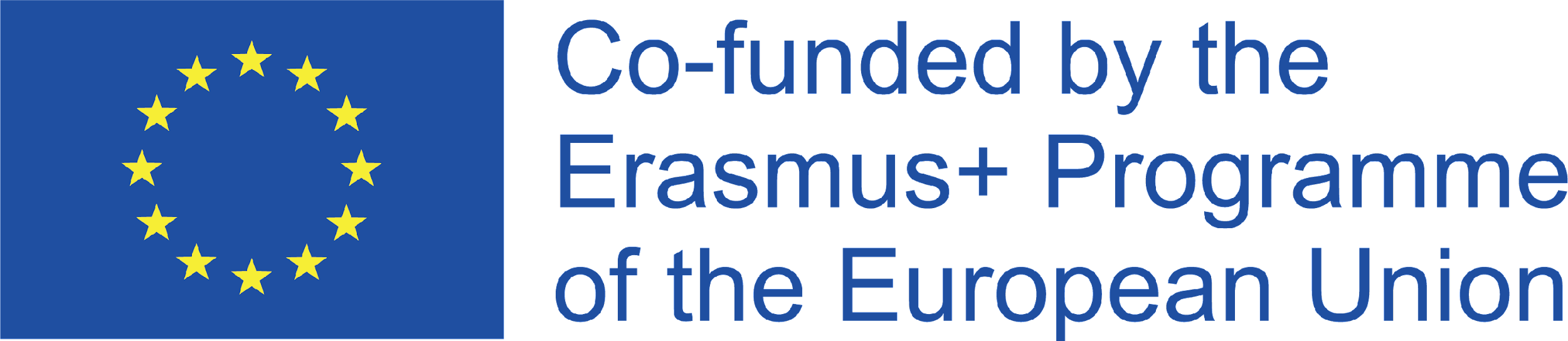 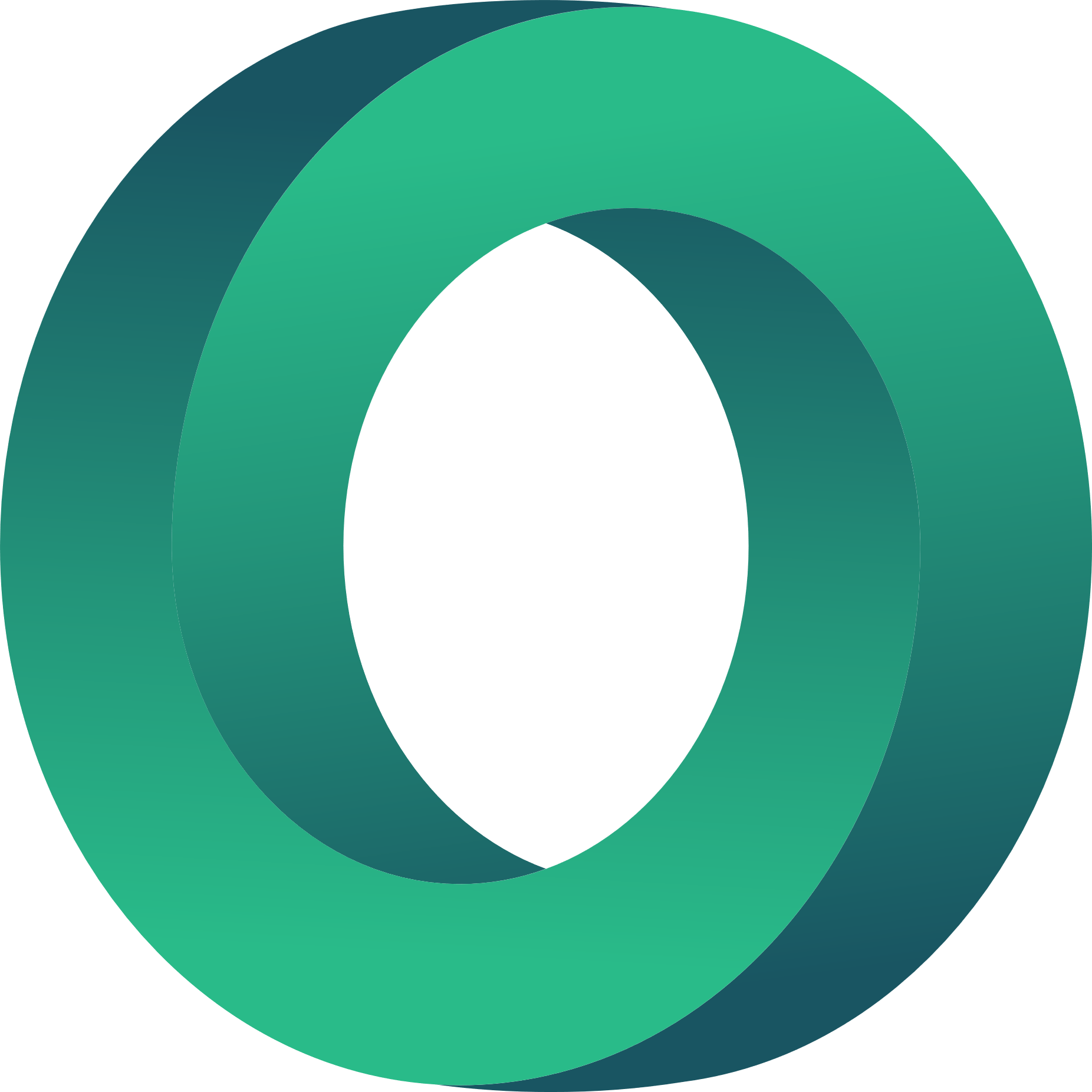 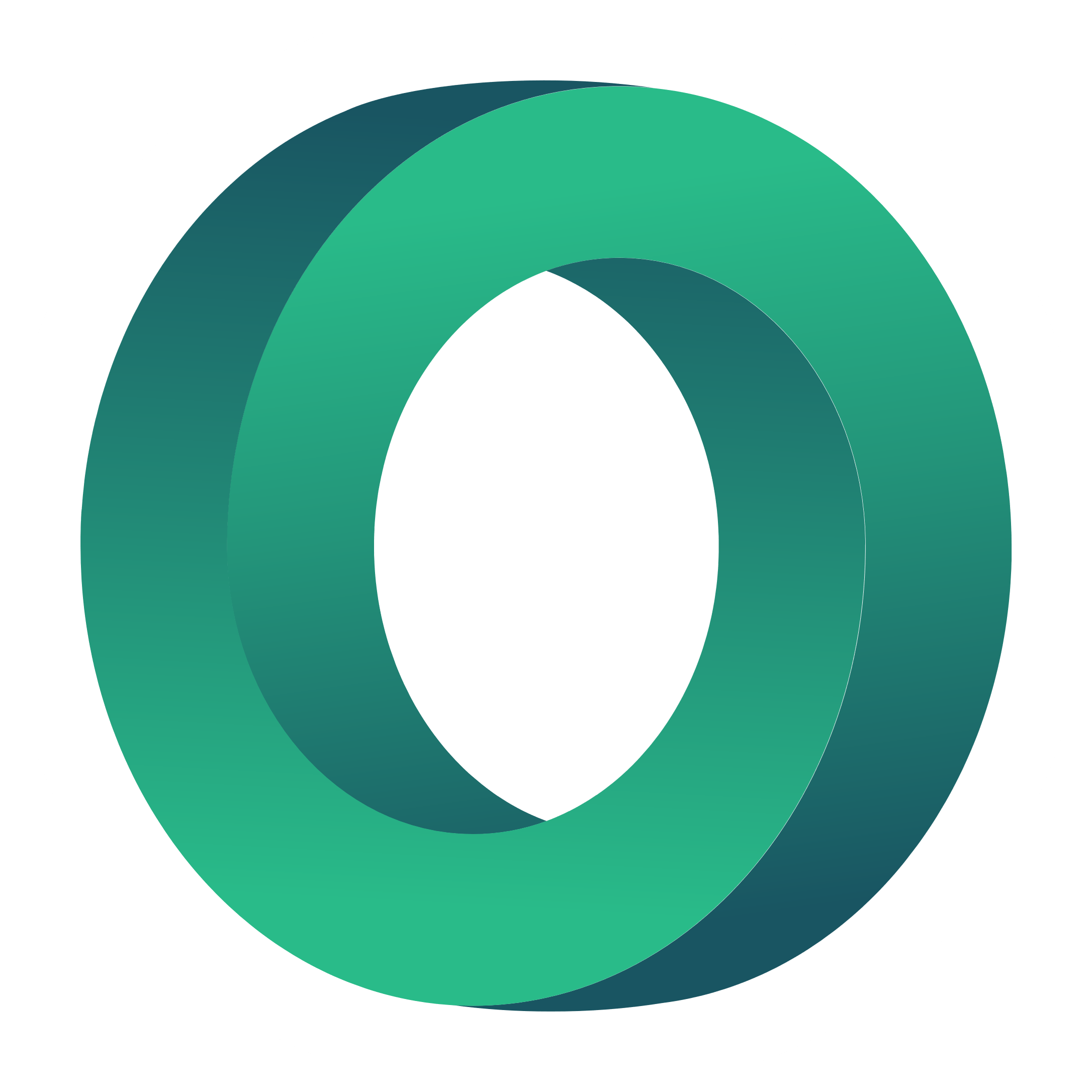 Soziale Auswirkungen
Soziale Auswirkungen sind die Auswirkungen des Handelns einer Organisation auf das Wohlergehen der Gemeinschaft.  
Es handelt sich um einen bedeutenden, positiven Wandel, der eine dringende soziale Herausforderung angeht - wie Kriminalität, Depression, Arbeitslosigkeit. 
Die Schaffung von sozialer Wirkung ist das Ergebnis einer bewussten Reihe von Aktivitäten mit einem Ziel, das dieser Definition entspricht.
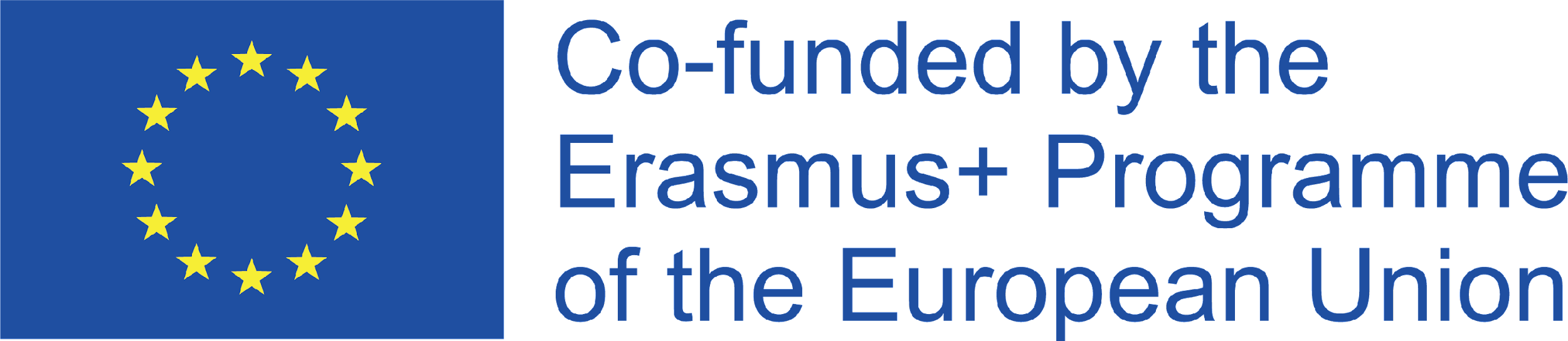 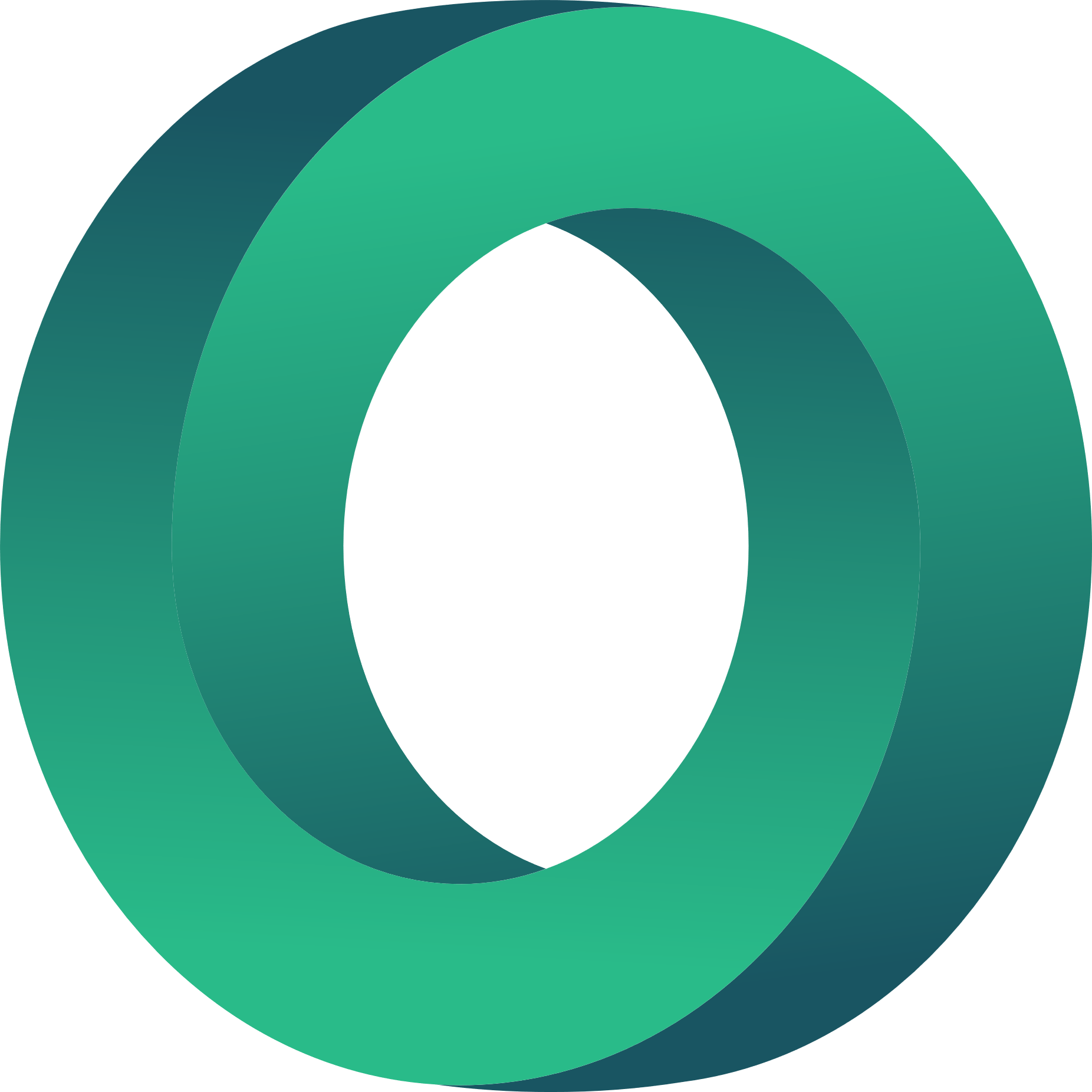 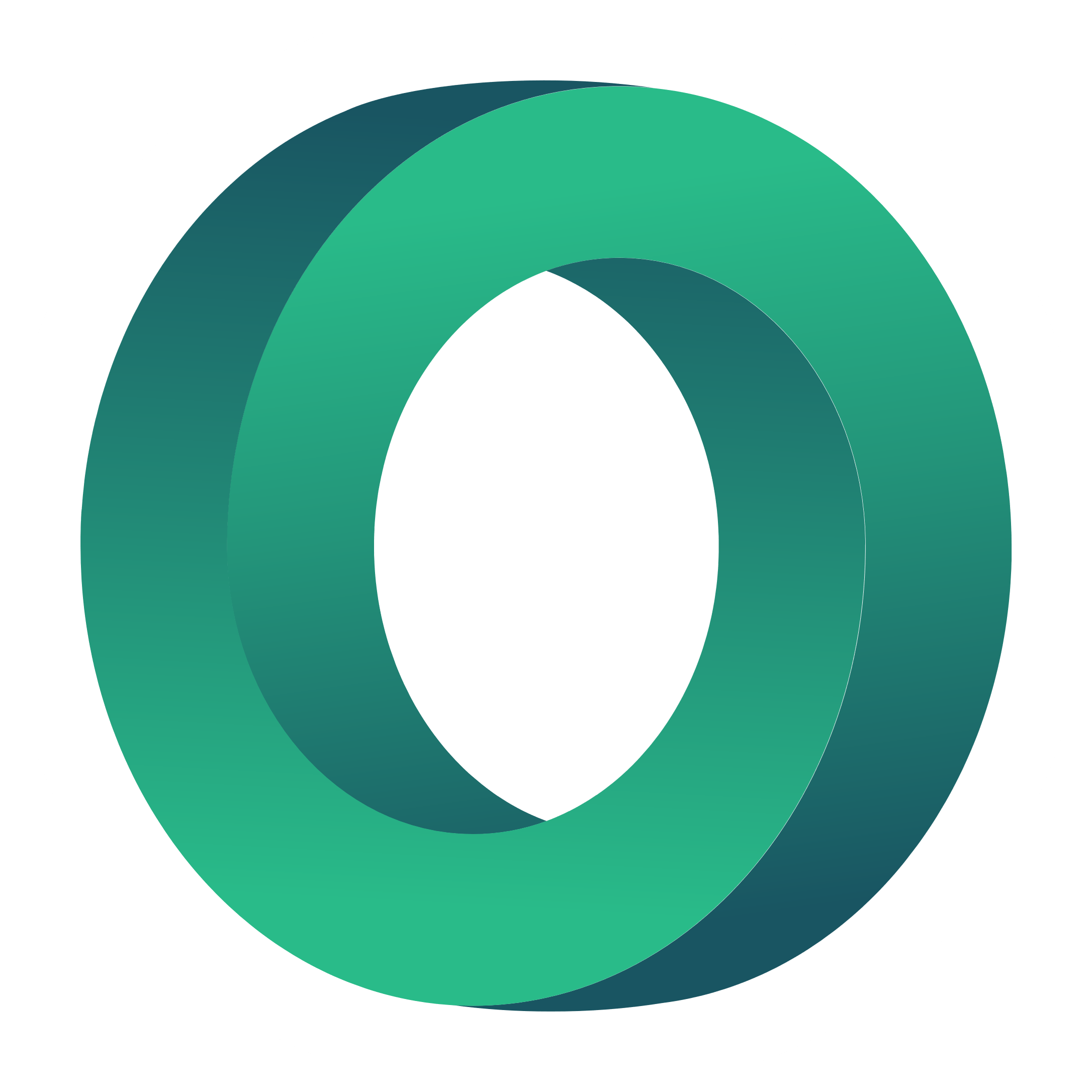 Messung der sozialen Auswirkungen
Wenn Sie ein soziales Unternehmen gründen, sollten Sie von der Wirkung, die Sie auf die Begünstigten haben, überzeugt sein. 
Aber es reicht nicht aus, das zu wissen - Sie müssen echte Daten sammeln, die zeigen, was Sie in der Welt bewirken. Hier kommt die Messung der sozialen Auswirkungen ins Spiel.
Die Messung der sozialen Auswirkungen wird es Ihrer Organisation ermöglichen, sich zu beweisen und zu verbessern. 
Zeigen Sie den Interessengruppen (einschließlich Geldgebern), dass Ihre Organisation etwas bewirkt. 
Die Messung und Bewertung ermöglicht es Ihrer Organisation auch, ihre Wirkung zu verbessern, indem Stärken und Schwächen ermittelt werden.
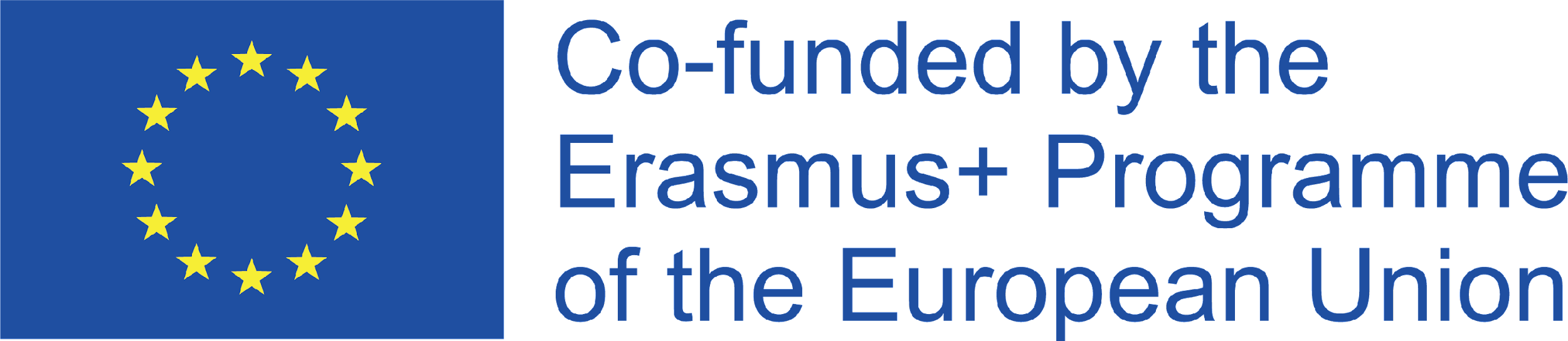 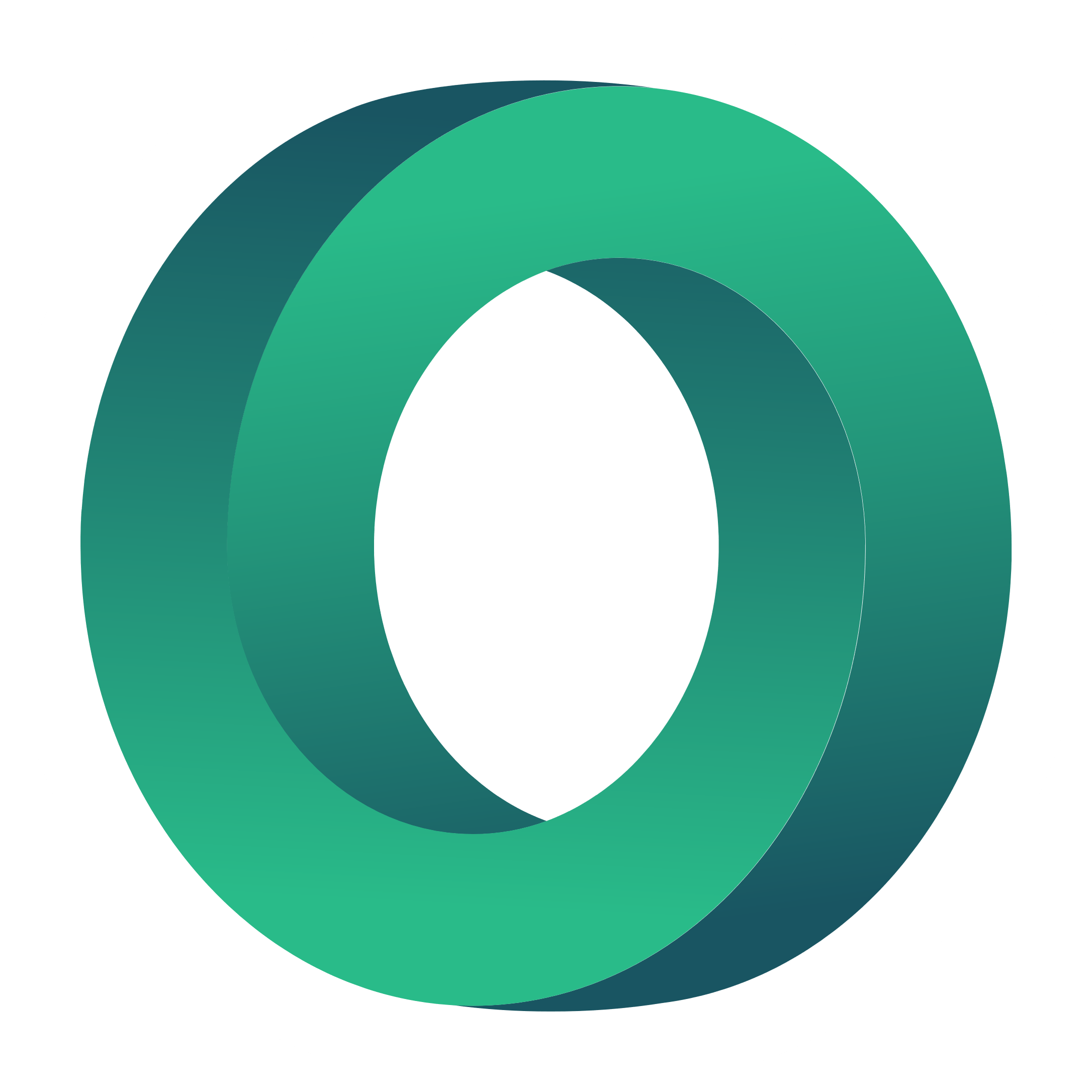 Engagement der Stakeholder
Sehen Sie sich dieses Video an (2'34''): https://www.youtube.com/watch?v=VHGTsEwbOJY
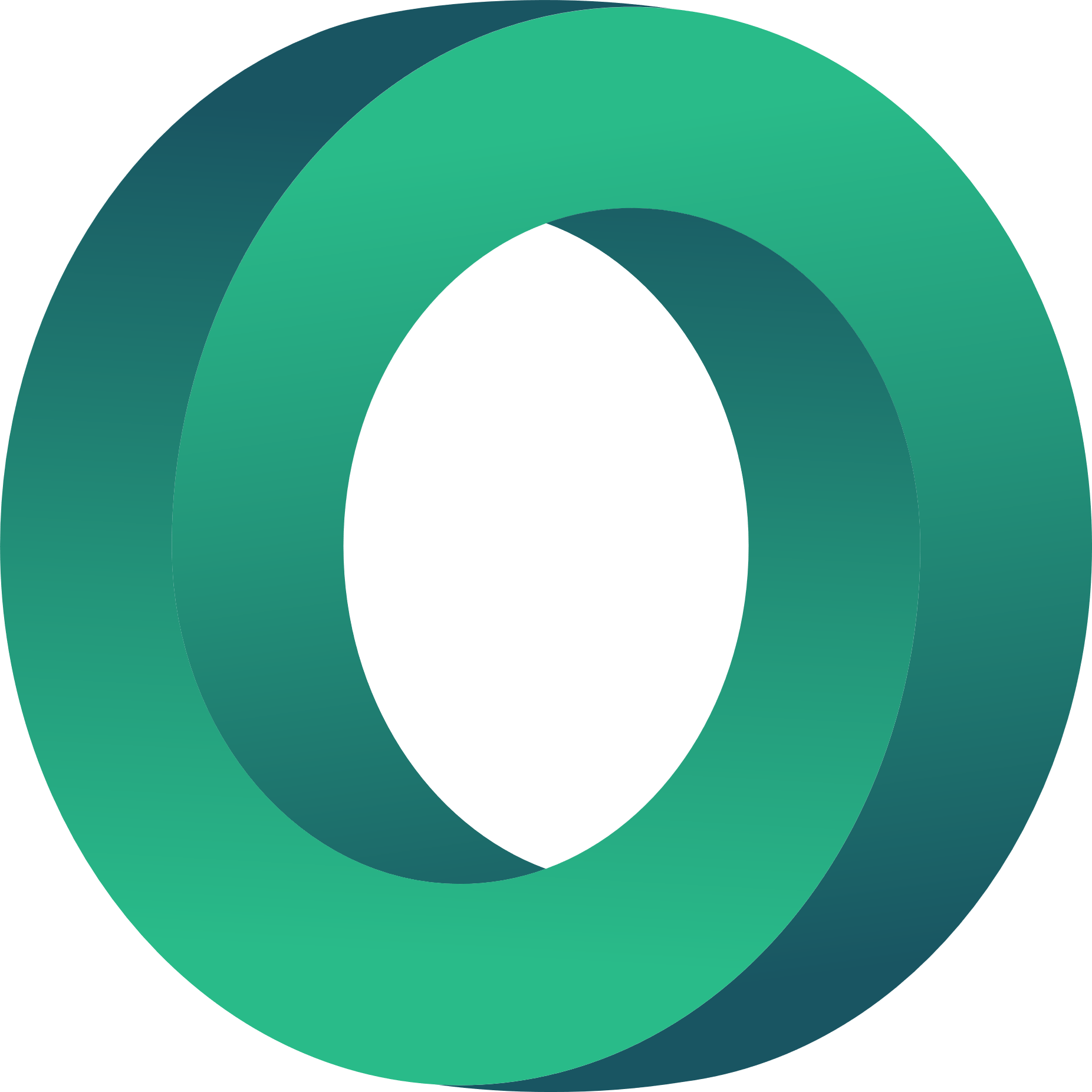 Fragen:

Was ist das Engagement von Stakeholdern?
Warum ist es wichtig, Stakeholder einzubeziehen?
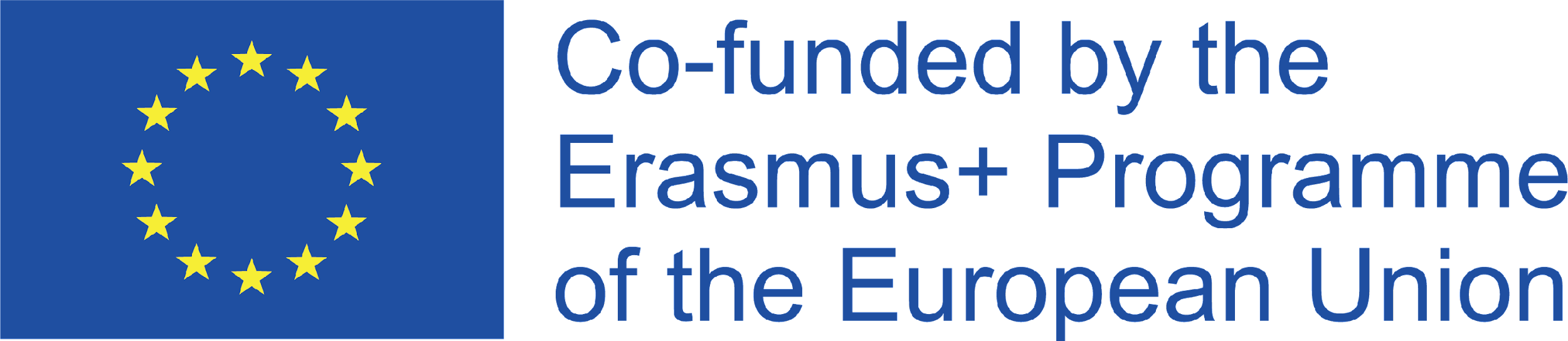 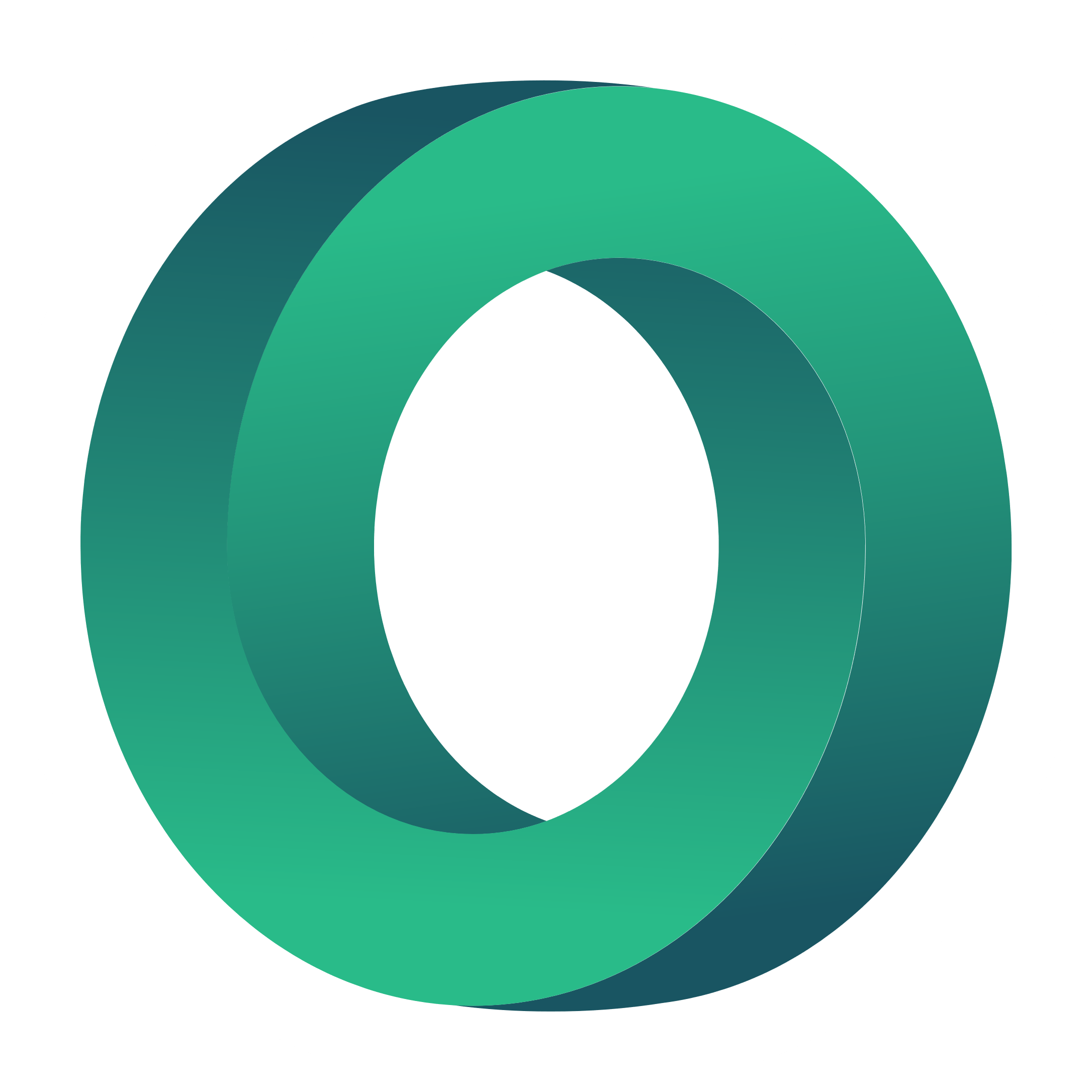 Engagement der Stakeholder
Sehen Sie sich dieses Video an: https://www.youtube.com/watch?v=VHGTsEwbOJY
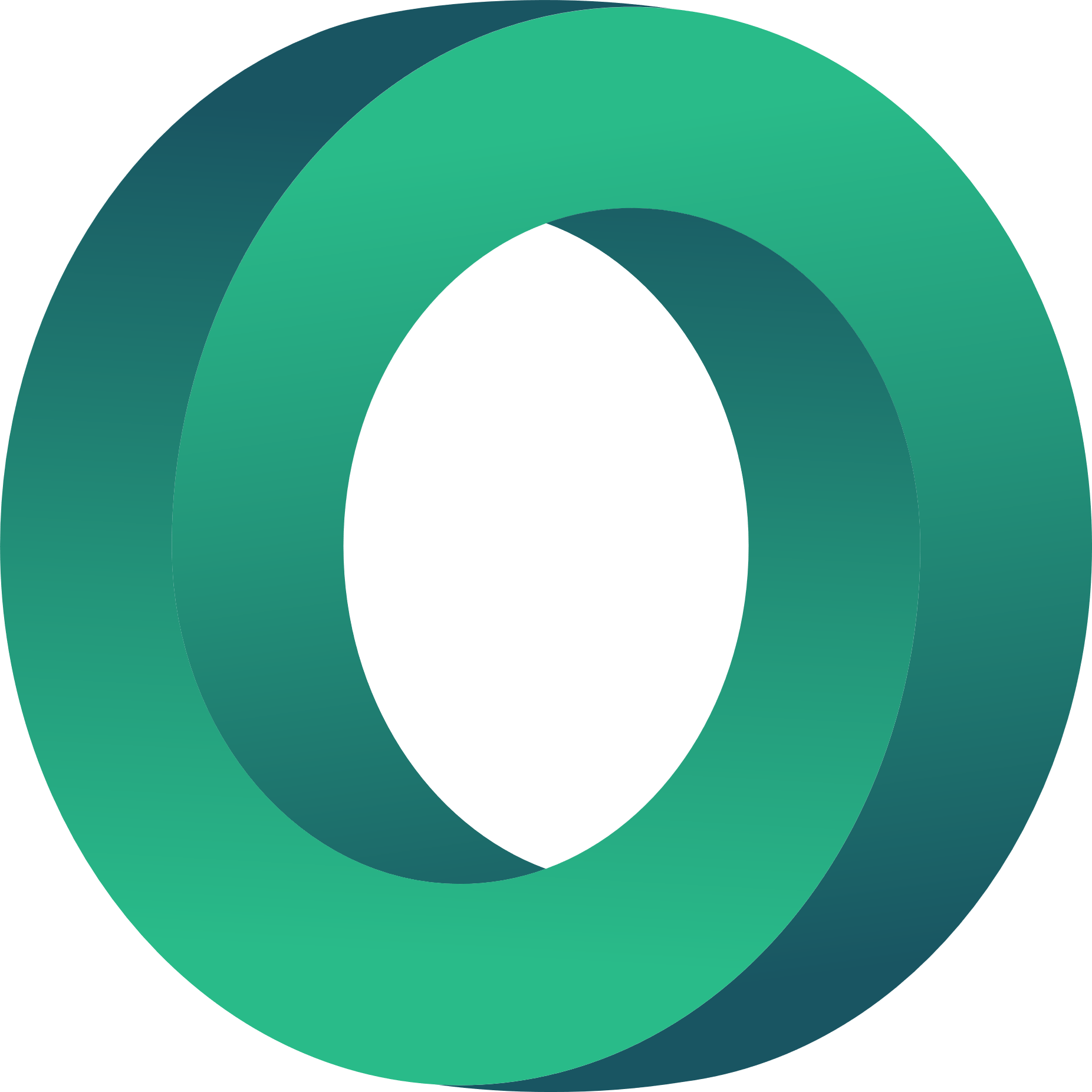 Ohne ein angemessenes Engagement der Stakeholder können Sie die Auswirkungen nicht einmal ansatzweise messen. 

Es hilft Organisationen, proaktiv die Bedürfnisse und Wünsche aller Personen zu berücksichtigen, die ein Interesse an ihrer Organisation haben, was Verbindungen, Vertrauen, Zuversicht und die Zustimmung zu den wichtigsten Initiativen Ihrer Organisation fördern kann. 

Wenn sie gut durchgeführt wird, kann sie potenzielle Risiken und Konflikte mit den Interessengruppen, einschließlich Unsicherheit, Unzufriedenheit, Fehlausrichtung, Desengagement und Widerstand gegen Veränderungen, mindern.
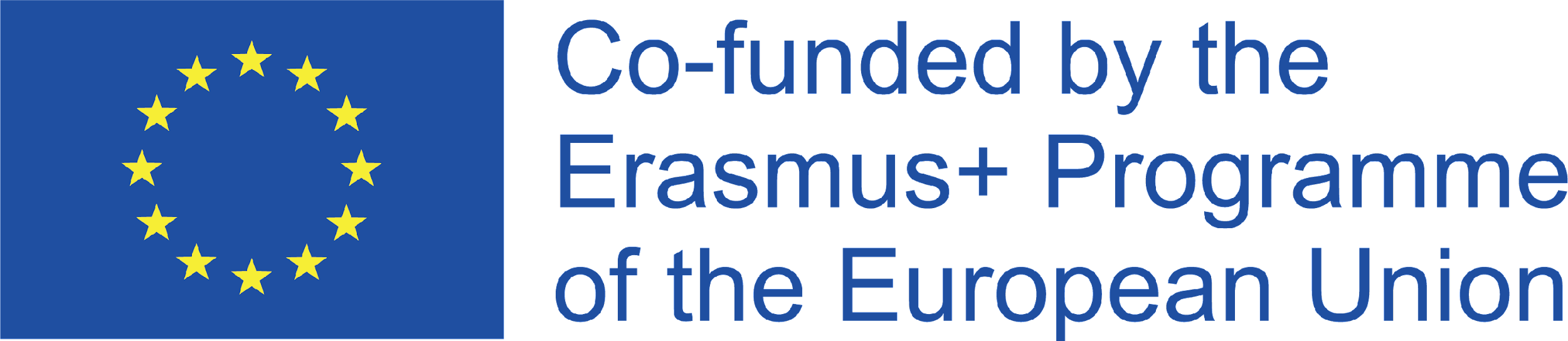 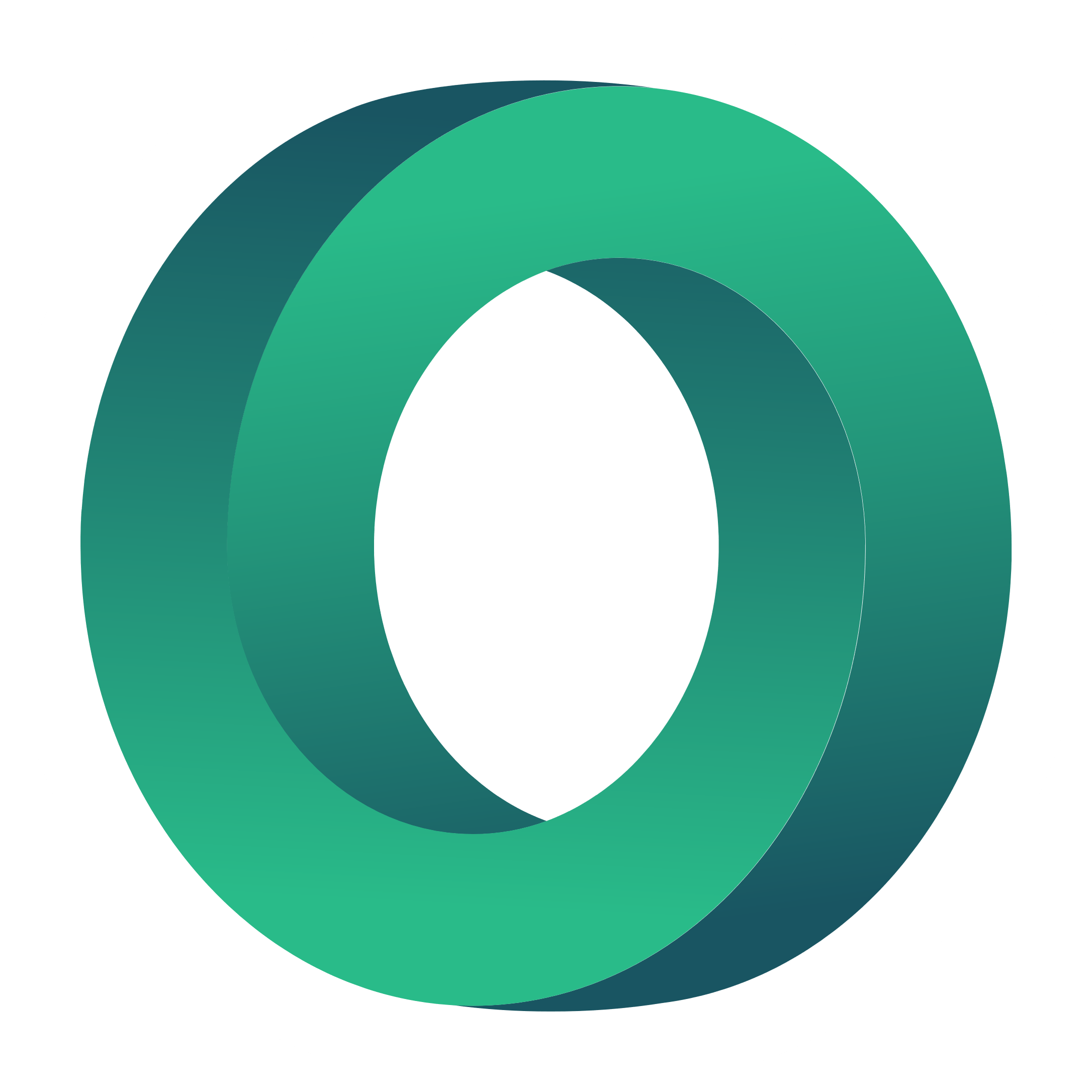 Wie lassen sich die sozialen Auswirkungen messen?
Sehen Sie sich dieses Video an (3'12''): https://www.youtube.com/watch?v=KDCYc_0h13g
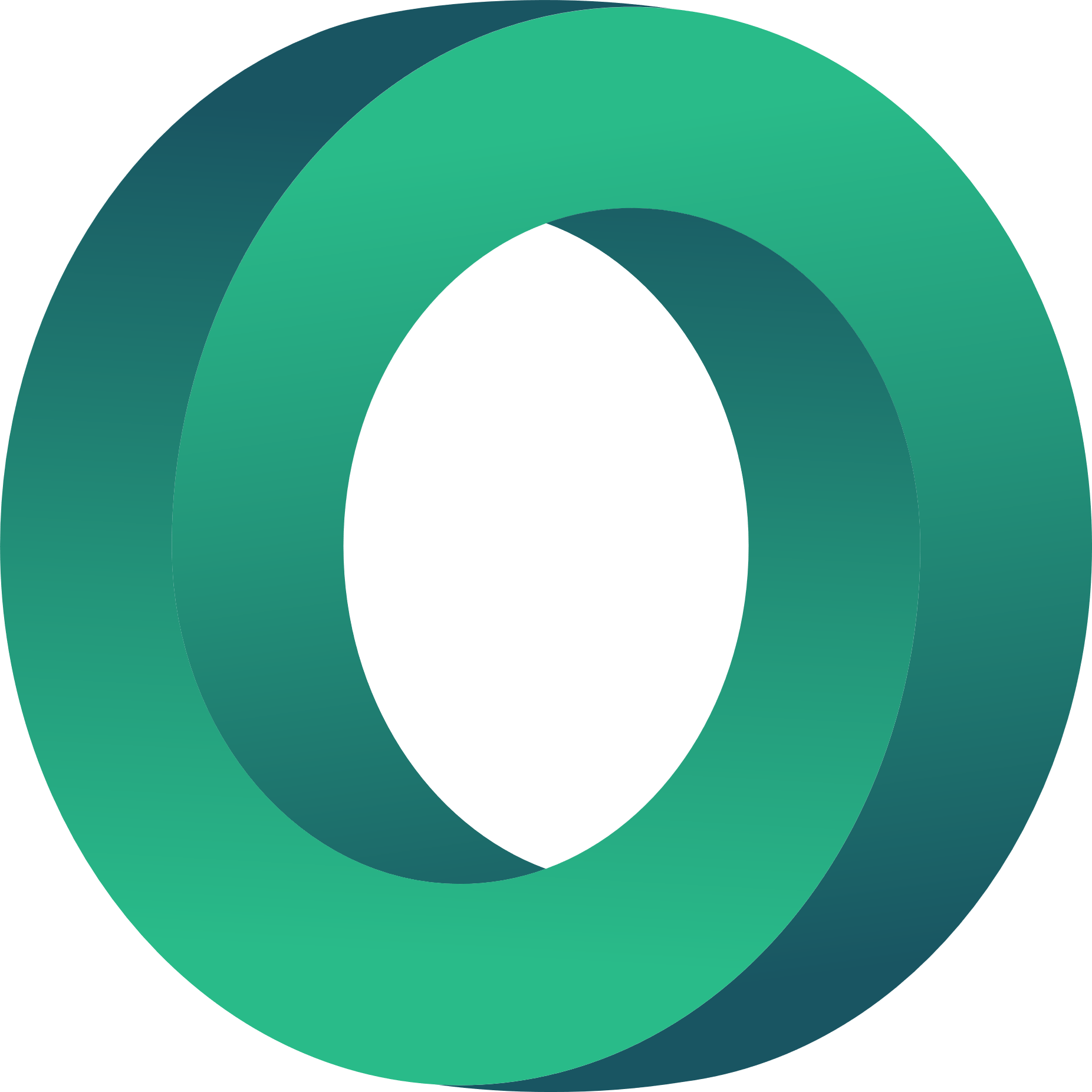 Fragen:

Warum ist es wichtig, die sozialen Auswirkungen zu messen?
Wie können wir die sozialen Auswirkungen messen? Welches sind die wichtigsten Schritte?
Wie können Sie Daten erheben?
Wie können Sie diese Daten bewerten?
Wie können Sie Ihre Ergebnisse effektiv an die richtigen Zielgruppen weitergeben?
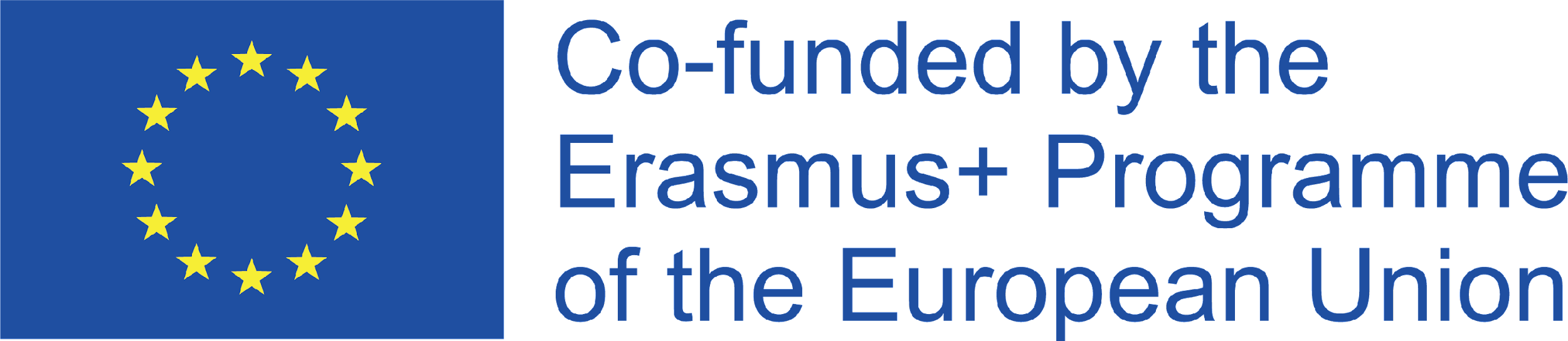 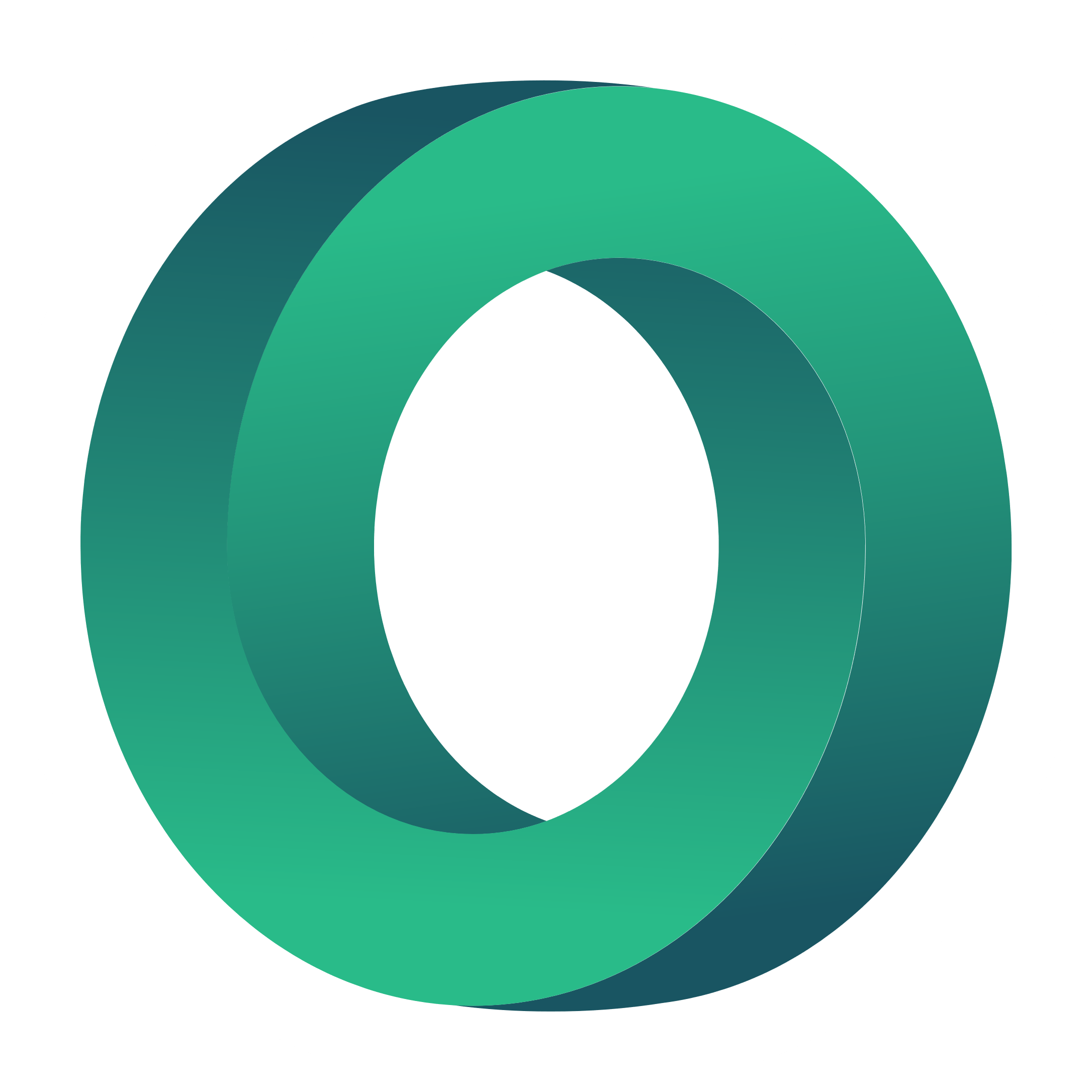 Messung der Ergebnisse, nicht des Outputs
Ein Output zeigt an, dass eine Aktivität stattgefunden hat, während ein Ergebnis ein Indikator für Veränderungen ist. Es reicht nicht aus, die Menge des Outputs zu messen.  

So bedeutet beispielsweise die Verteilung von 25 Netzen (Output) zur Vermeidung von Mückenstichen nicht zwangsläufig, dass die Zahl der Malariafälle sinkt (Outcome); möglicherweise werden die Netze nie benutzt.
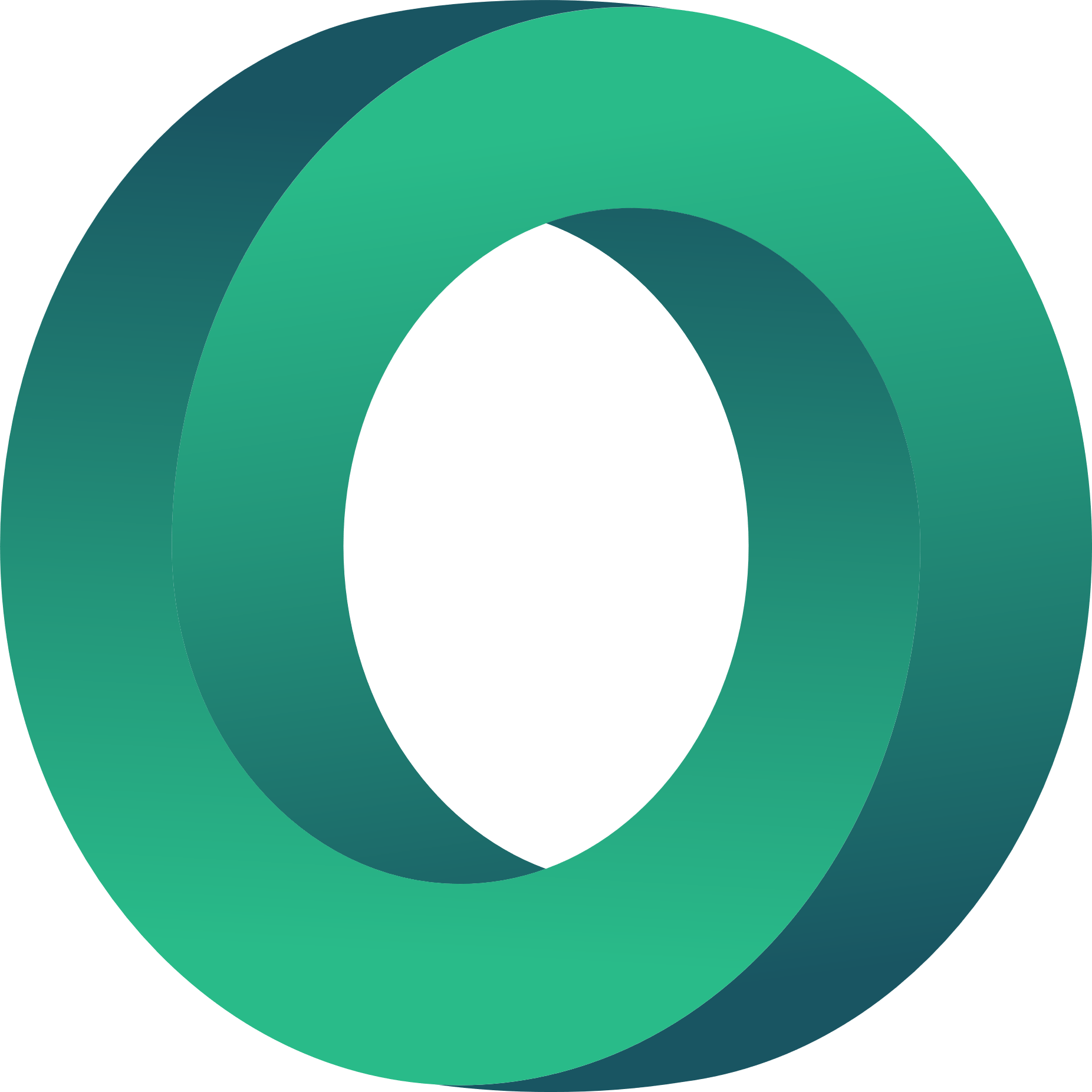 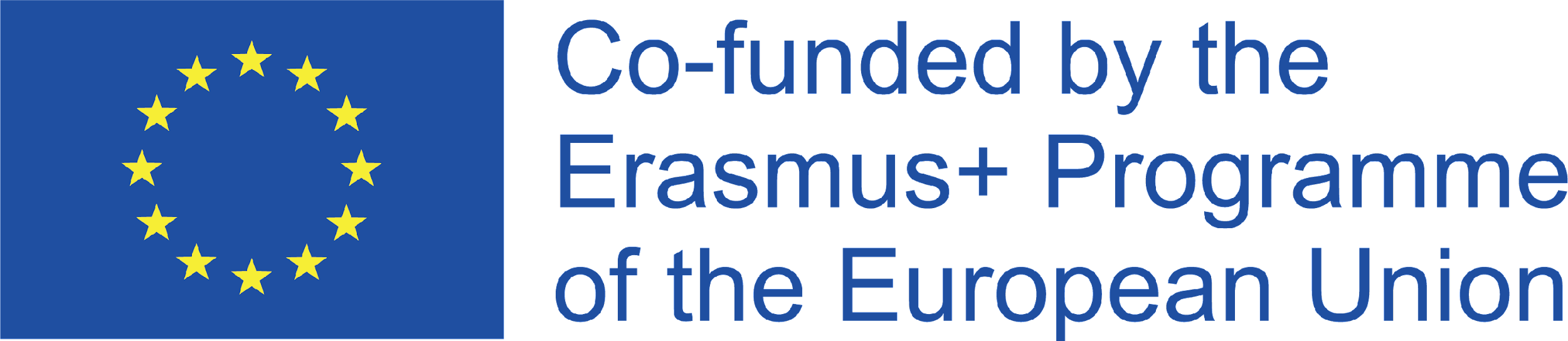 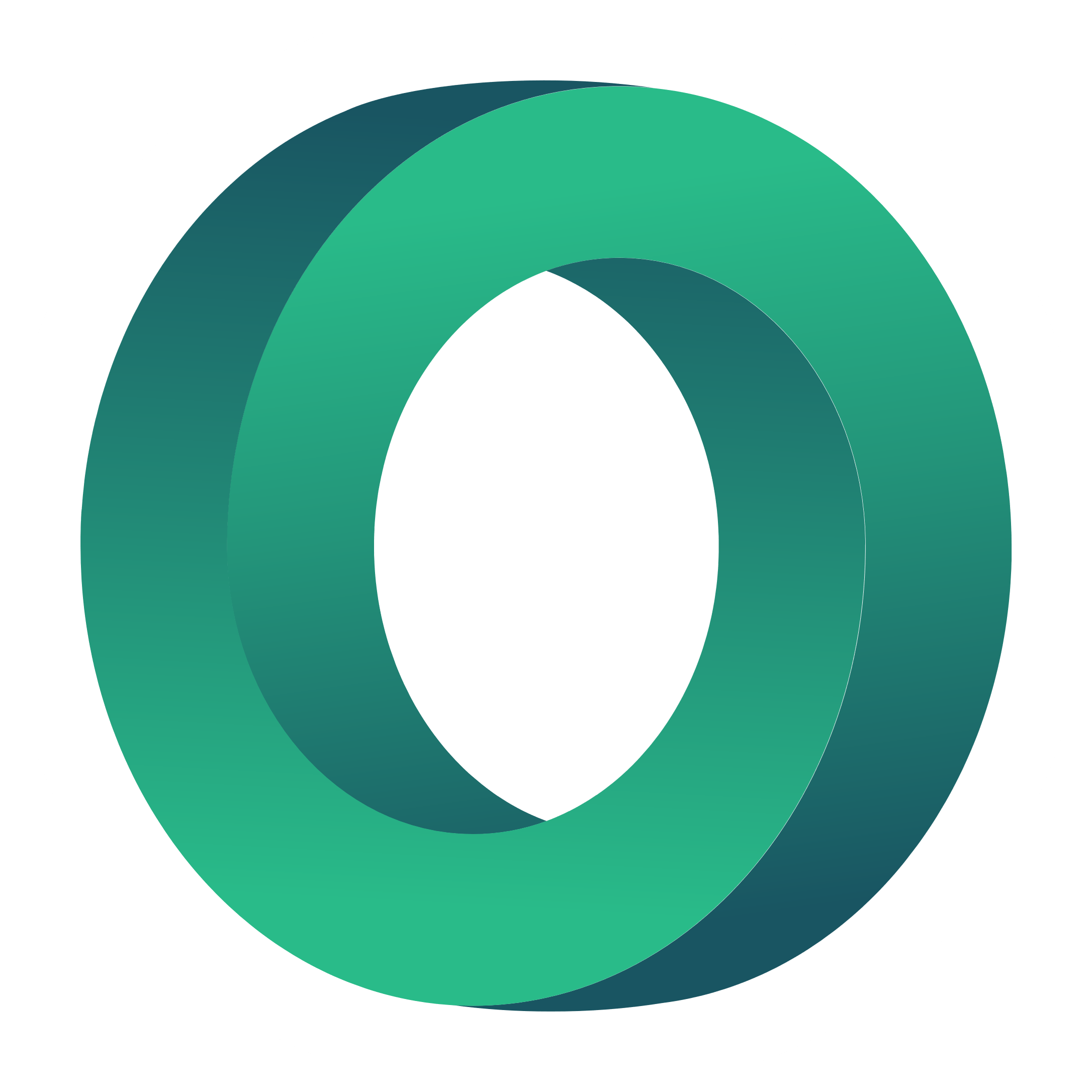 Behalten Sie Ihren Auftrag im Auge
Die Messung der Wirkung dient nicht nur den Geldgebern, auch Ihre Organisation wird davon profitieren. Die Messung der Wirkung sollte nicht nur eine Übung zum Ankreuzen von Kästchen sein, um ihre Existenz zu rechtfertigen.
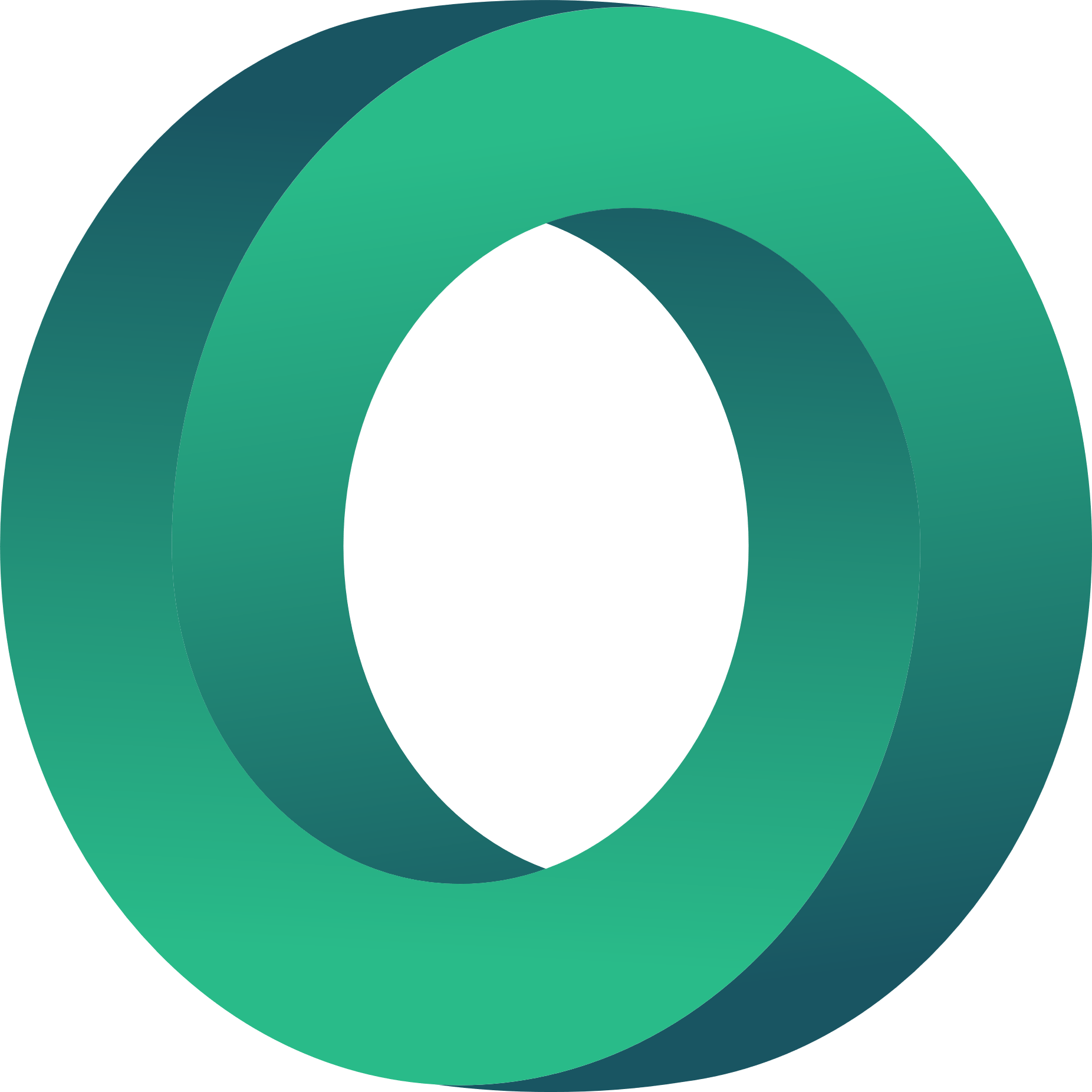 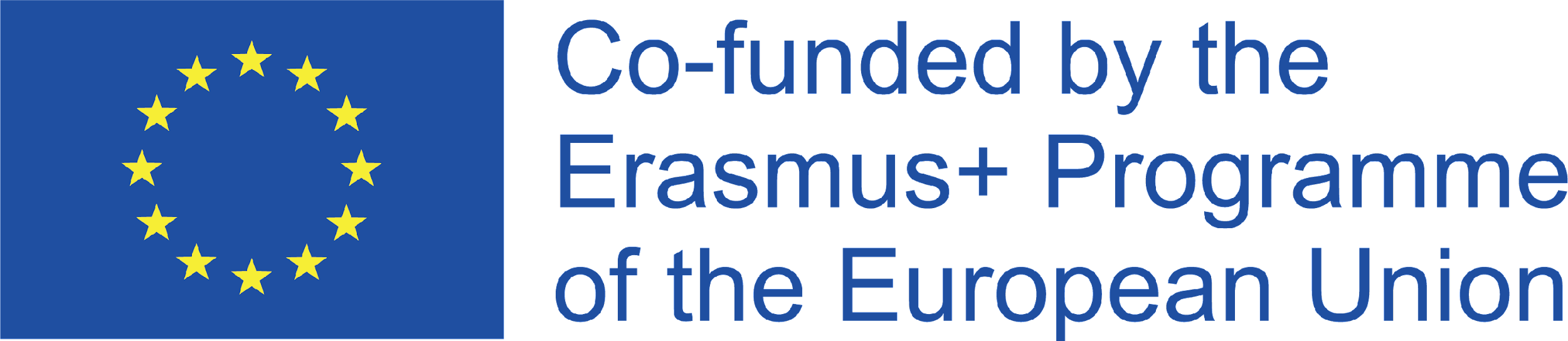 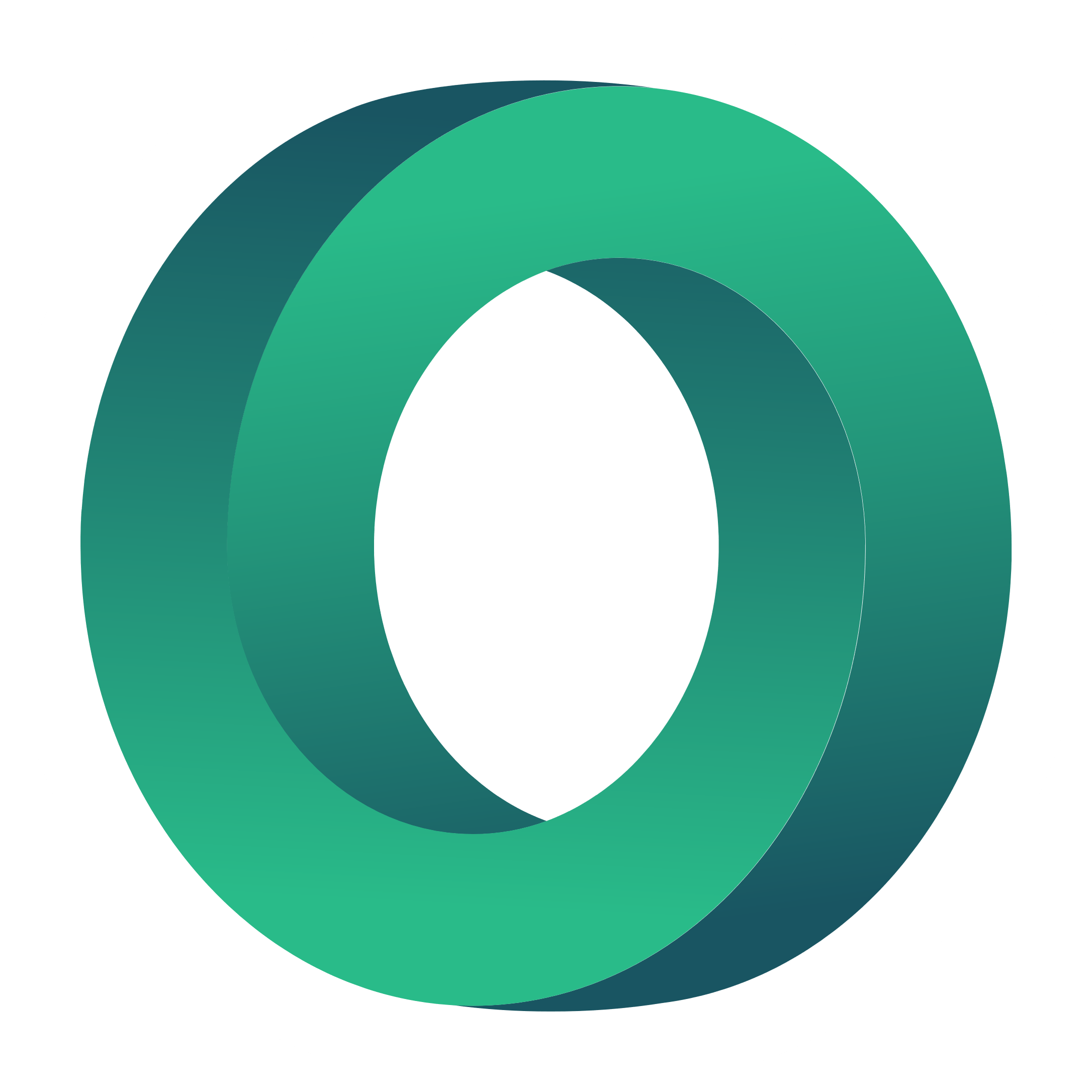 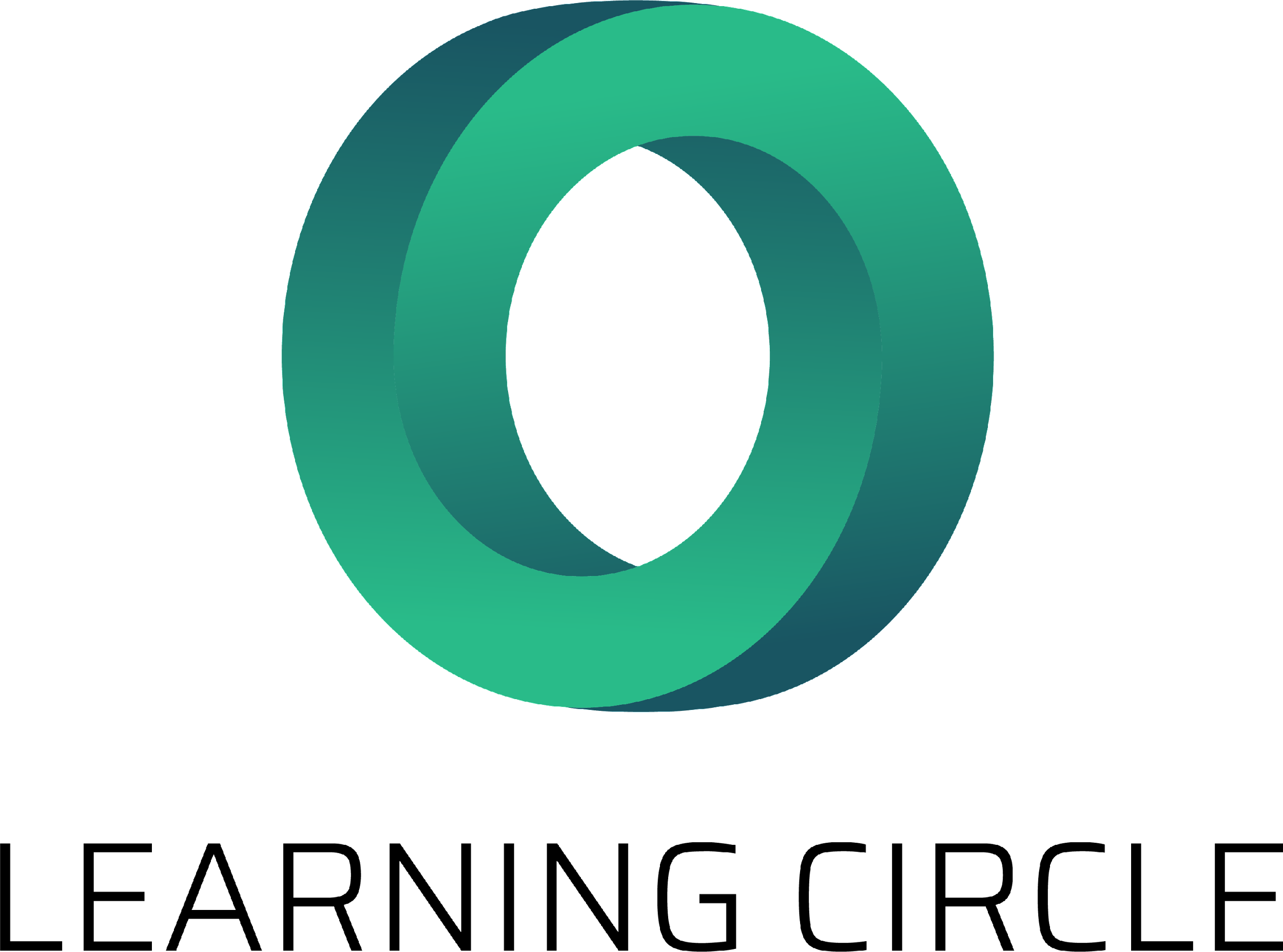 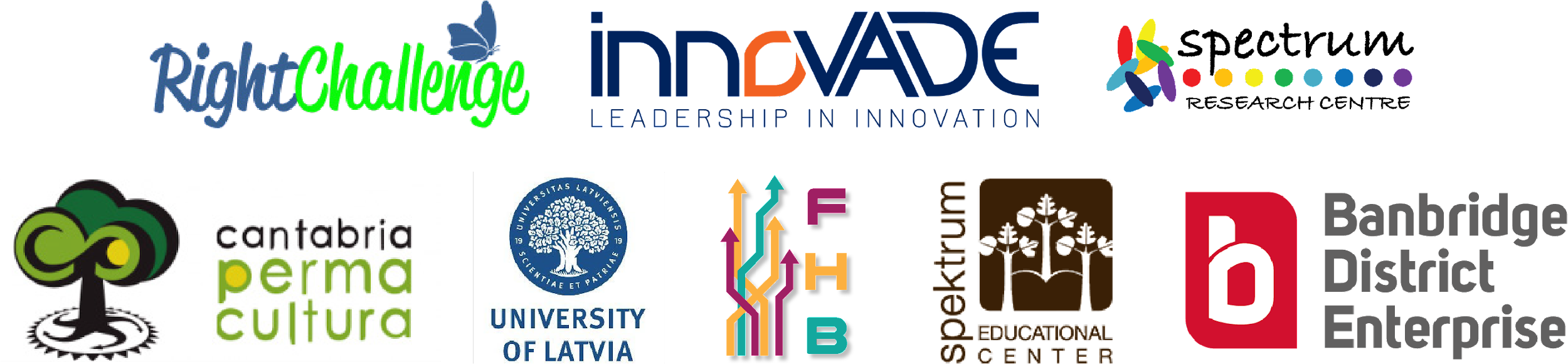 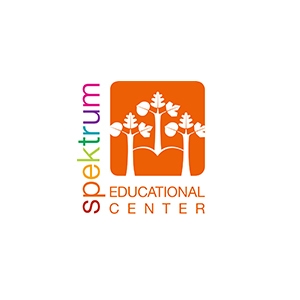 "Die Unterstützung der Europäischen Kommission für die Erstellung dieser Veröffentlichung stellt keine Billigung des Inhalts dar, der ausschließlich die Meinung der Autoren wiedergibt, und die Kommission kann nicht für die Verwendung der darin enthaltenen Informationen verantwortlich gemacht werden." Projektnummer: 2020-1-UK01-KA226-VET-094435
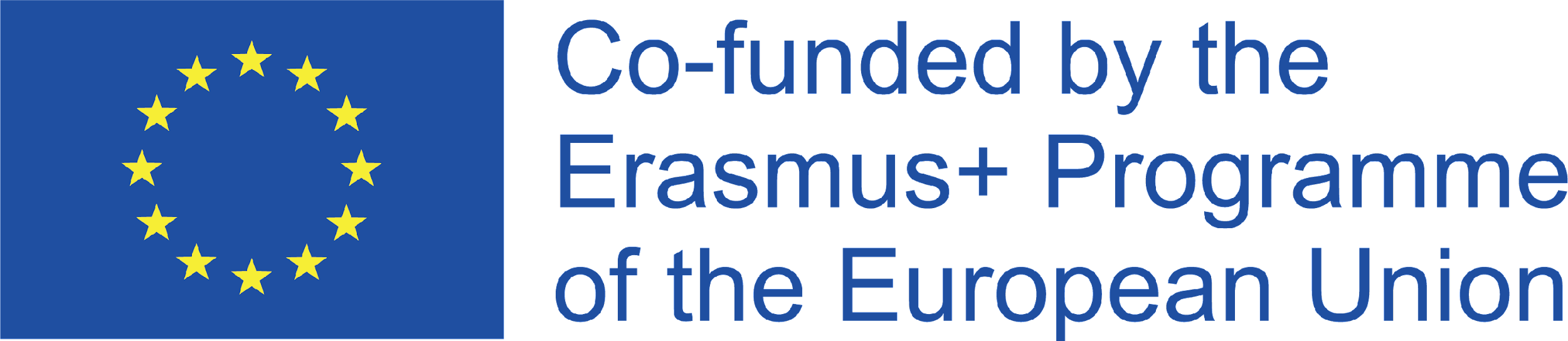